CREATE Faculty Training on CBE Learning
Created by Tom Wylie, 6/20/23
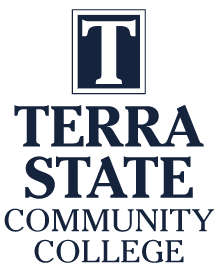 CREATE Faculty Training on CBE Learning
Training topics for this training session:
Review the CREATE Project Goals
Electrical Prints and Troubleshooting Course
Review the Planning Documents for the PLC1 conversion
Progress so far on the 3 courses
Learning Thread
Faculty Professional Development
Increasing effectiveness, access and efficiency of technical courses
	a. What are different learning objects
	b. What is Open Educational Resources
	c. Practice quizzes, Assessments
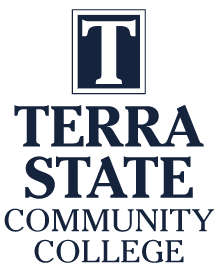 CREATE Faculty Training on CBE Learning
Training topics continued:
8. Introduction to creating Learning Objects
	a. PowerPoint
	b. Converting PPT to PDF
	c. Voice over PPT
	d. Creating videos with a camera
	e. Creating a screen CAM video to show how to use software
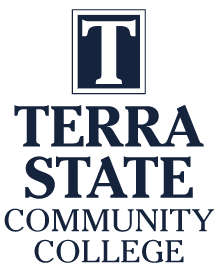 Website to get Sample Documents:
Handouts for the Workshop is available at the Project Website:
https://ate.is/Scaling_CBE
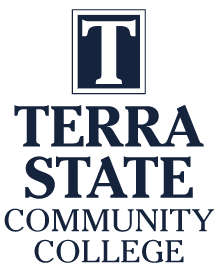 Questions on Project Videos:
How does Terra want to handle videos in Canvas?
	a. YouTube link and/or Raw MP4 in LMS?
2. Do you want to have a YouTube channel for project videos?
3. How do you want to handle Closed Caption?
4. What support can the IT department give the project?
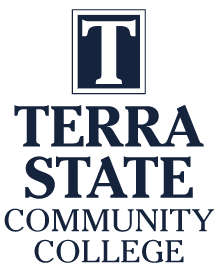 Why is Terra doing the CREATE Project?
C R E A T E
Creating Relevant, Effective and Accessible Technical Education
Students to develop more applicable Hands-On Technical Skills than in previous courses
NSF uses the phrase: Developing a More Qualified Technician
Reduce the Product Variance: Which means that all students in the PLC courses will have the same learning experience, no matter who the Instructor is.  All the base level material is found in the LMS.
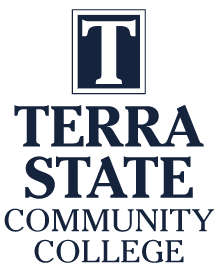 CREATE: Goal #1
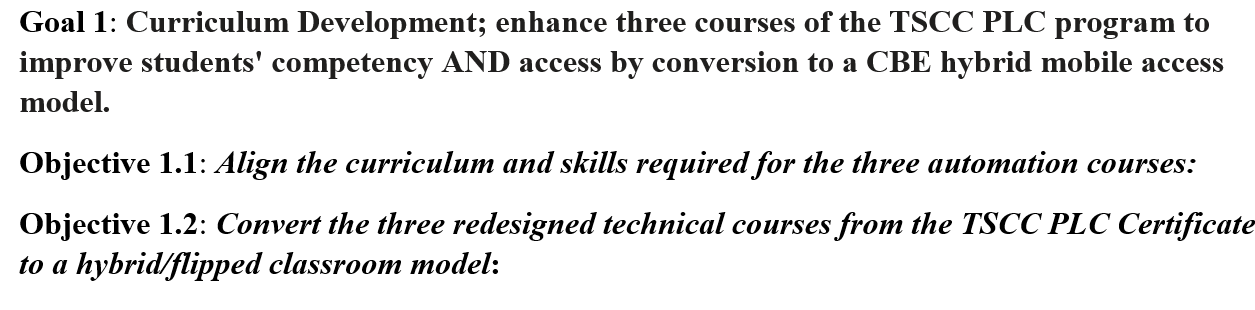 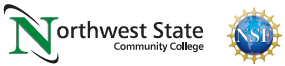 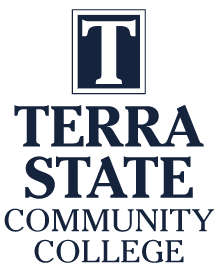 CREATE: Goal #2
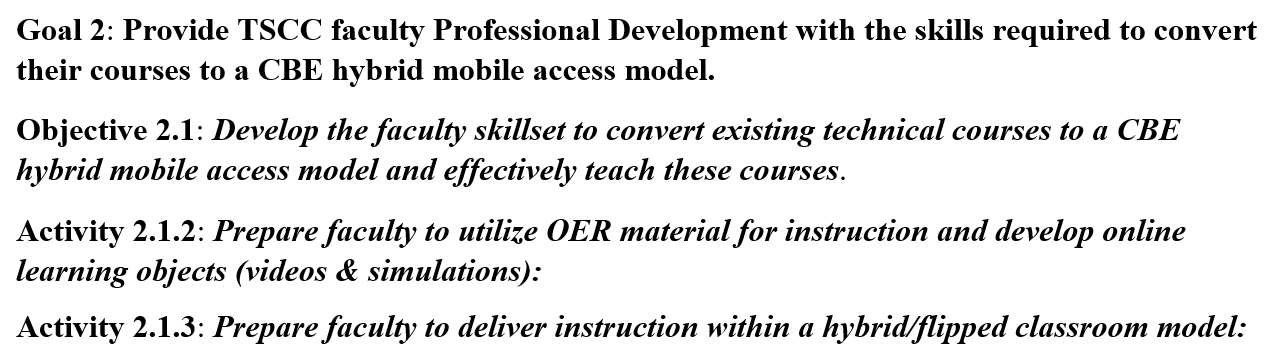 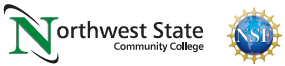 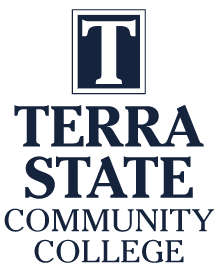 What is Competency-Based Education (CBE)?
Competency-based Education consists of two components:

*Mastery of Skills - The CBE course is typically parsed into modules, with knowledge assessments in each module that must be passed at an acceptable level, and Performance Assessments that must be passed at 100% (mastery).

*Flexible Pacing - Student will progress through a course at their pace of learning (and of course mastery).  Some students will finish early, and some will take a little longer.
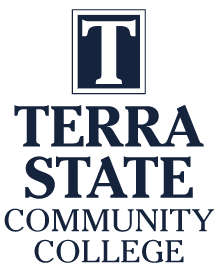 Competency-based Hybrid PLC Course:
Wk. 1
Wk. 2
Wk. 3
Wk. 4
Wk. 5
Wk. 6
Wk. 7
Wk. 8
Wk. 9
Wk. 10
Wk. 11
Wk. 12
Wk. 13
Wk. 14
Wk. 15
Wk. 16
Module 1
Module 2
Module 3
Module 4
Module 5
Module 6
Module 7
Module 8
Canvas
Canvas
Canvas
Canvas
Canvas
Canvas
Canvas
Canvas
M1 KAA
M2 KAA
M3 KAA
M4 KAA
M5 KAA
M6 KAA
M7 KAA
M8 KAA
Wed
Wed
Wed
Wed
Wed
Wed
Wed
Wed
Wed
Wed
Wed
Wed
Wed
Wed
Wed
Wed
Lab
Lab
Lab
Lab
Lab
Lab
Lab
Lab
Lab
Lab
Lab
Lab
Lab
Lab
Lab
Lab
5-8pm
5-8pm
5-8pm
5-8pm
5-8pm
5-8pm
5-8pm
5-8pm
5-8pm
5-8pm
5-8pm
5-8pm
5-8pm
5-8pm
5-8pm
5-8pm
Performance
Assessment #1
Performance
Assessment #2
Performance
Assessment #3
Performance
Assessment #4
Students & Faculty make 16 trips to campus for this semester course
Pace is set by student learning and completion
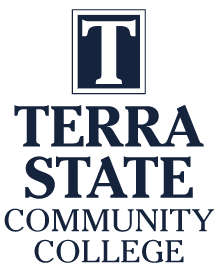 Competency-based Hybrid PLC Course:
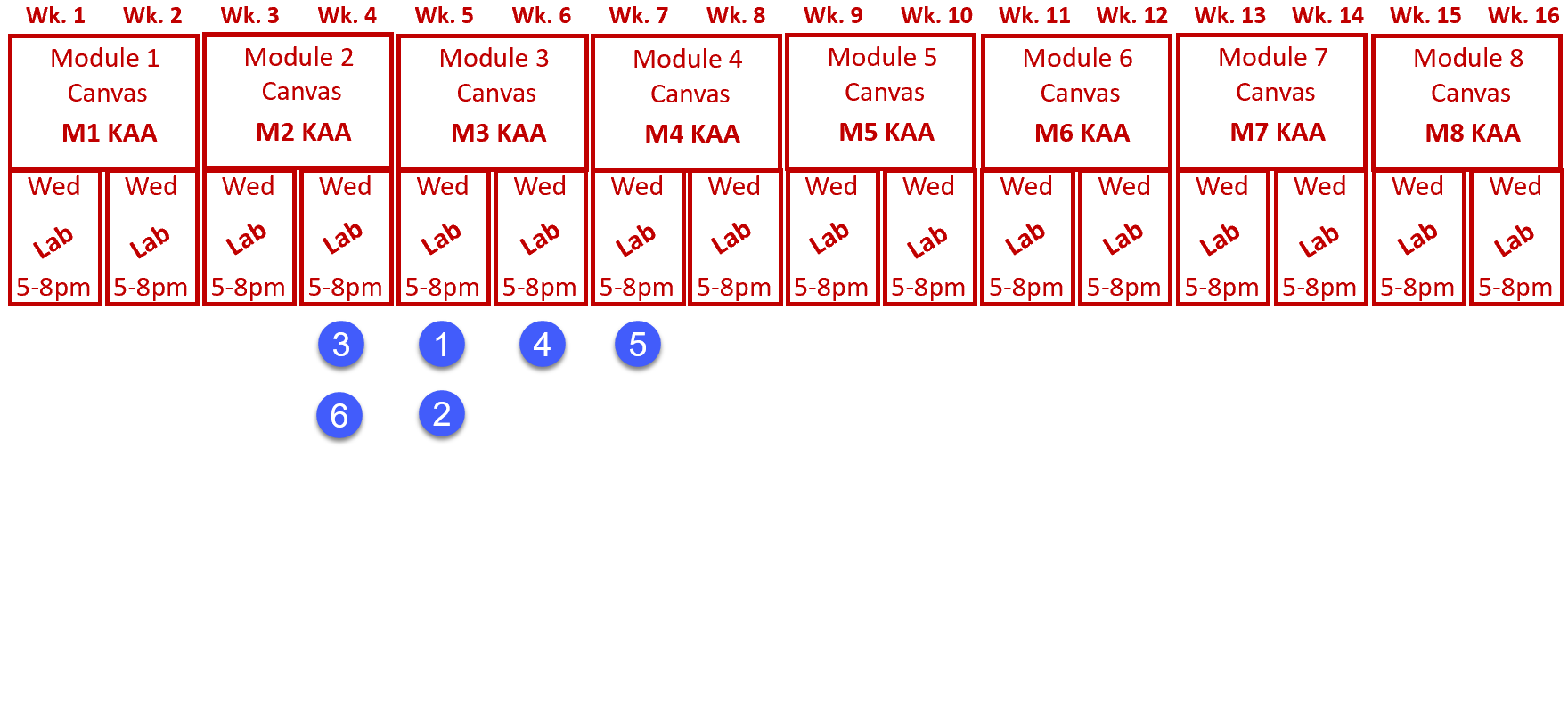 Pace is set by student learning and completion
All students finish with the same level of learning
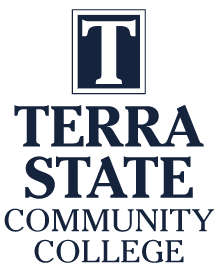 2 Parts to the CREATE Project
Prog. Controller 1
Mike &
Scott
Prog. Controller 2
Mike &
Scott
Develop Faculty Skillset:
*Convert technical courses to a CB/Hybrid model
*Effectively teach the CB/Hybrid courses
Prepare the Faculty to:
*Utilize OER material for teaching
*Develop online learning objects:
   *Videos, simulations & PPT/PDF
*Deliver instruction in a CB/Hybrid model
Elect. Troubleshoot
Faculty Prof. Dev.
Course Conversion:
*Re-Align the Curriculum
*Convert the courses to a competency-based/hybrid model
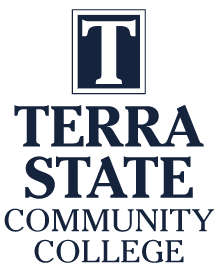 NSCC Electrical Prints & Troubleshooting
Module 0 – Overview of Industrial Technologies Hybrid Course Model

Module 1 – Troubleshooting Electrical Circuits I (Festo AC/DC Training Units)

Module 2 – Troubleshooting Electrical Circuits II (Festo AC/DC Training Units)

Module 3 – Pneumatic Symbols and Circuits (Festo didactic pneumatics equipment)

Module 4 – PLC Operation & Troubleshooting (AB CompactLogix & ControlLogix)

Module 5 – Pneumatic Circuits Controlled by Electrical/PLC Circuits

Module 6 – Robotic Operations & Troubleshooting (Fanuc)

Module 7 – Variable Frequency Drives: Operation and Troubleshooting (PF525)

Module 8 – Safety Circuits and Devices (Safety relays, Safety Controllers & Safety PLCs)
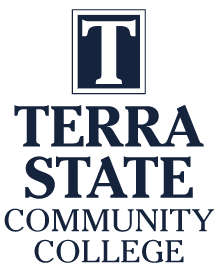 Silos and Systems
*Most colleges put their technical topics into silos, teaching one technology in a technical course: CAD, Electronics, Motors Control, PLC1, PLC2, Pneumatics and Hydraulics, to name just a few.

*Most colleges do this, sometimes to meet transfer requirements.  It has been this way from the beginning.

*Our students get a job as a Maintenance Technician, and they must work on systems, combining PLC, Electrical, HMI, Pneumatics, Instrumentation, etc.   Most companies have moved to multi-craft Technicians, so they must work on many technologies that work together to make a system.

*A few colleges are purchasing systems for students to learn from.  These are great to show students how signals flow, and to enhance troubleshooting skills.
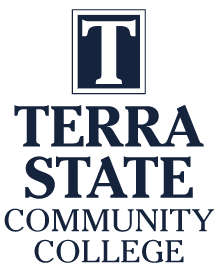 The AMTEC Training Unit at HFCC:
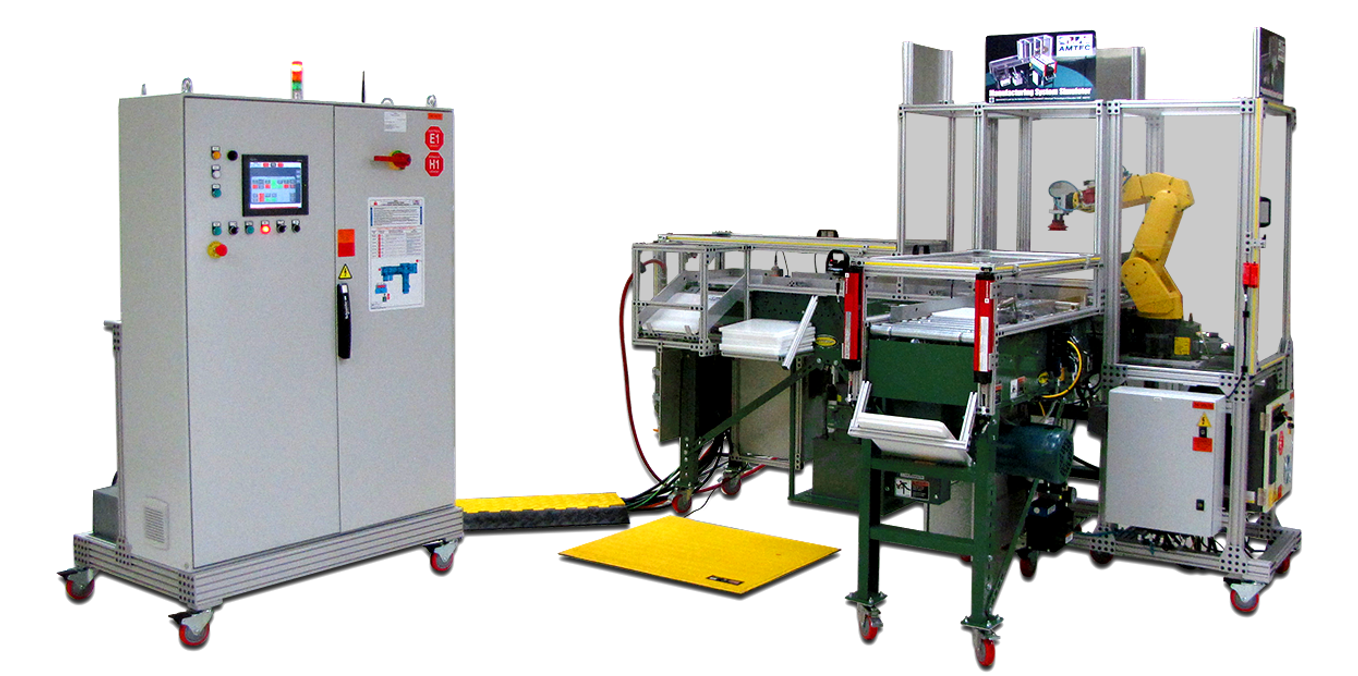 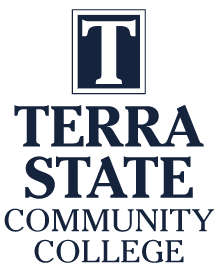 The AMTEC Training Unit Electrical Prints:
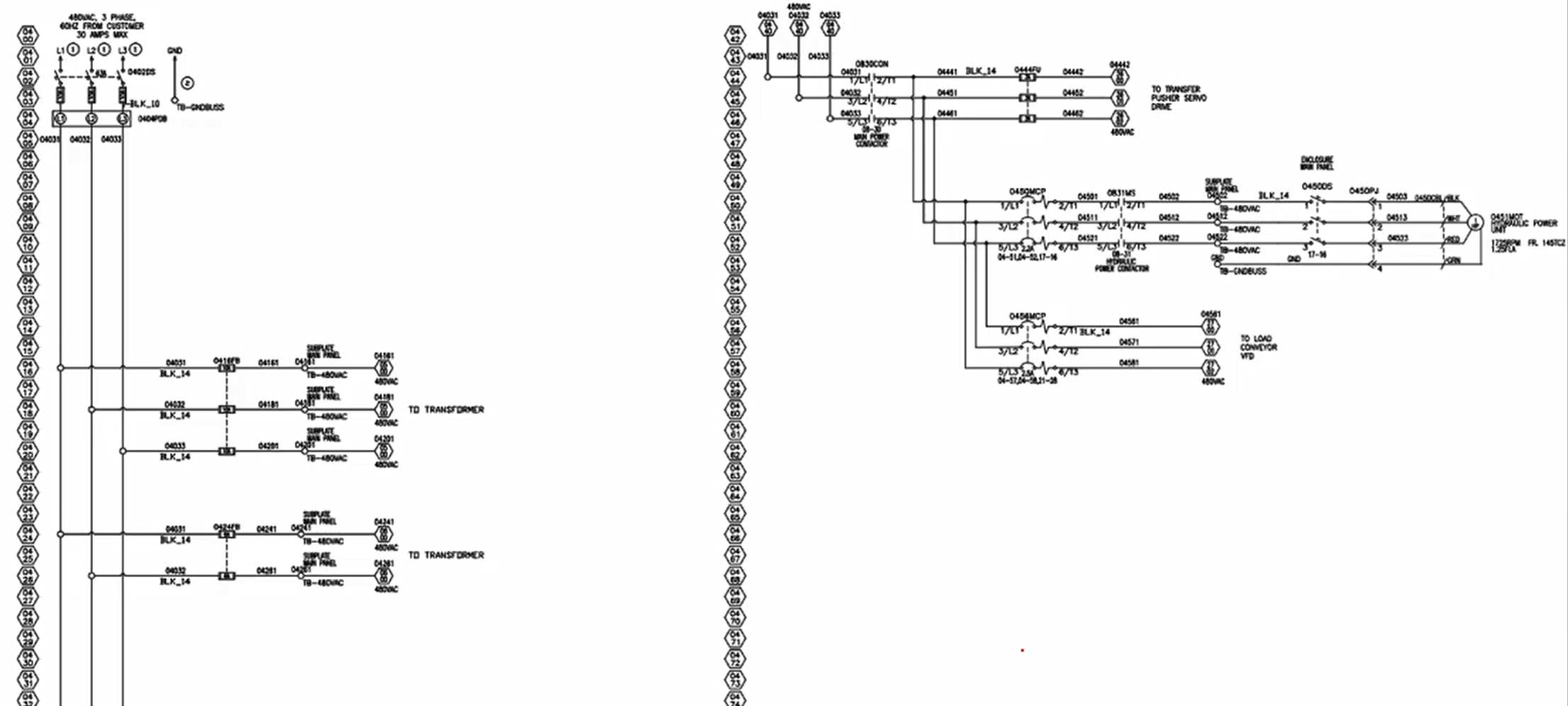 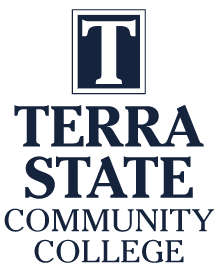 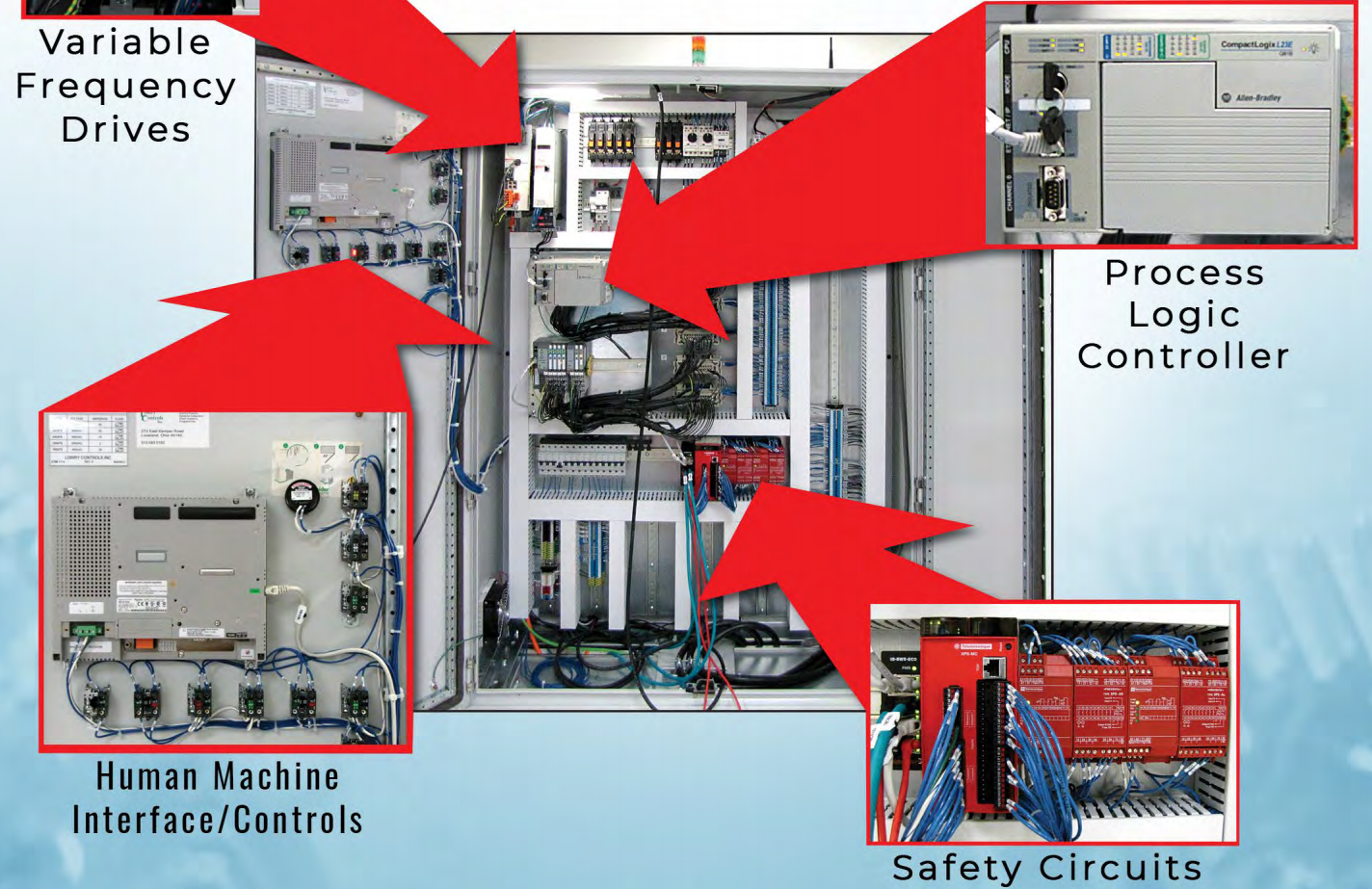 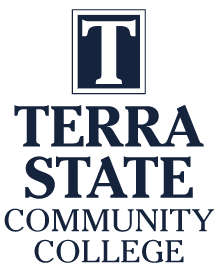 Polaris HOT Skid Training Unit South Ark CC:
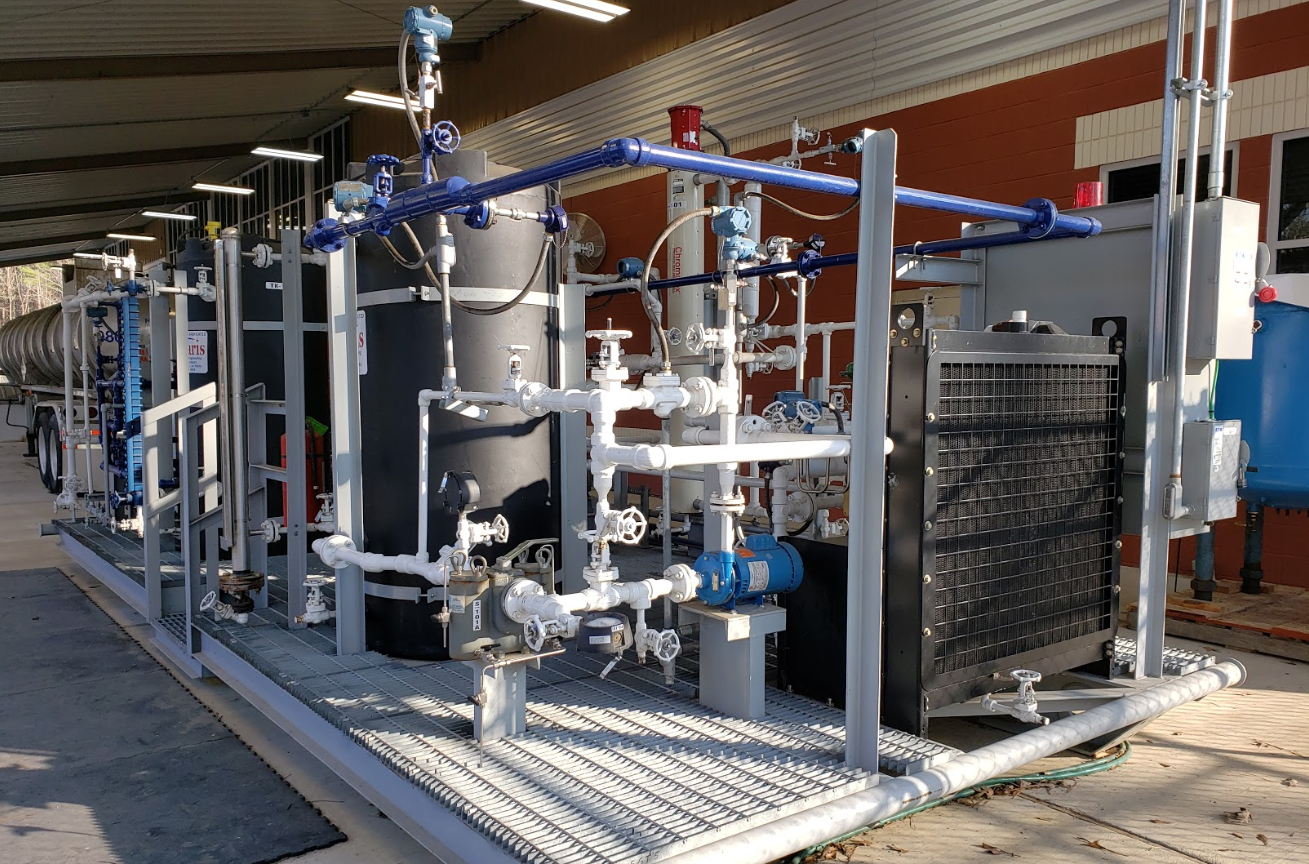 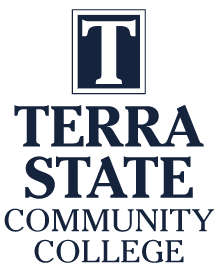 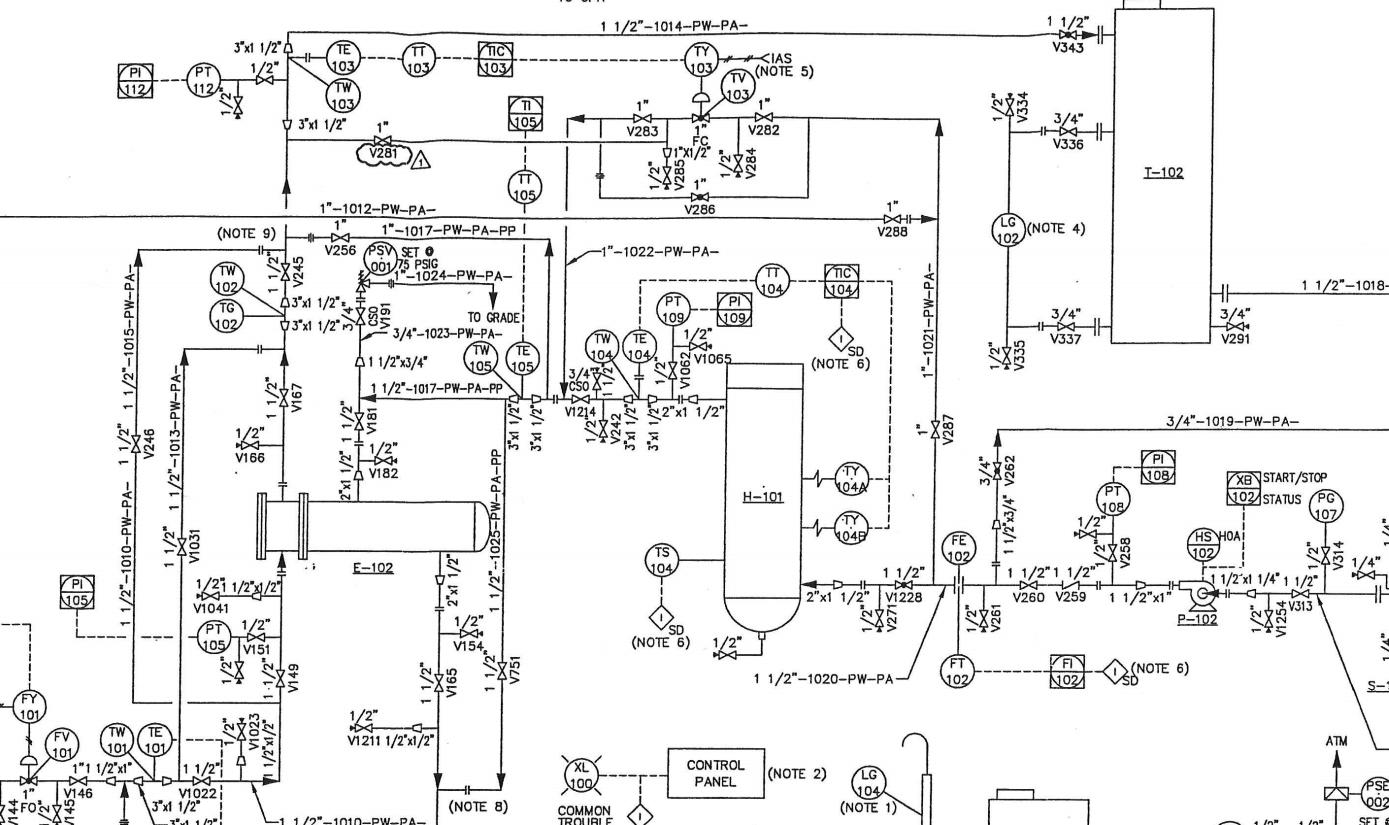 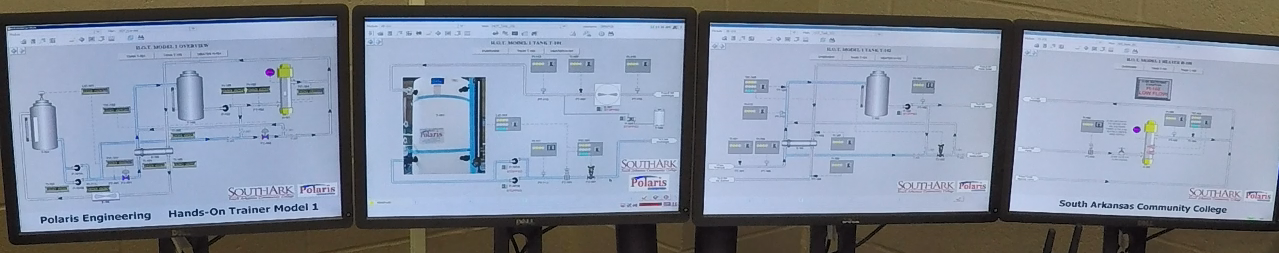 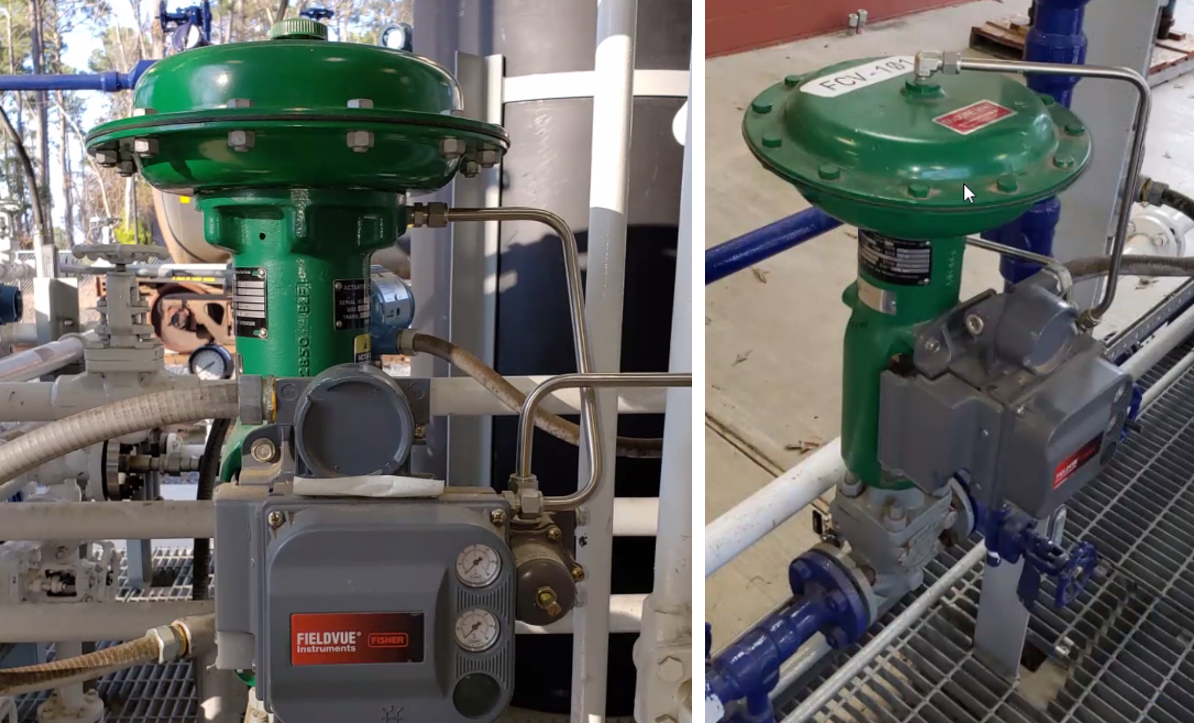 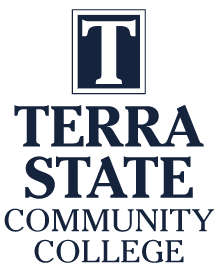 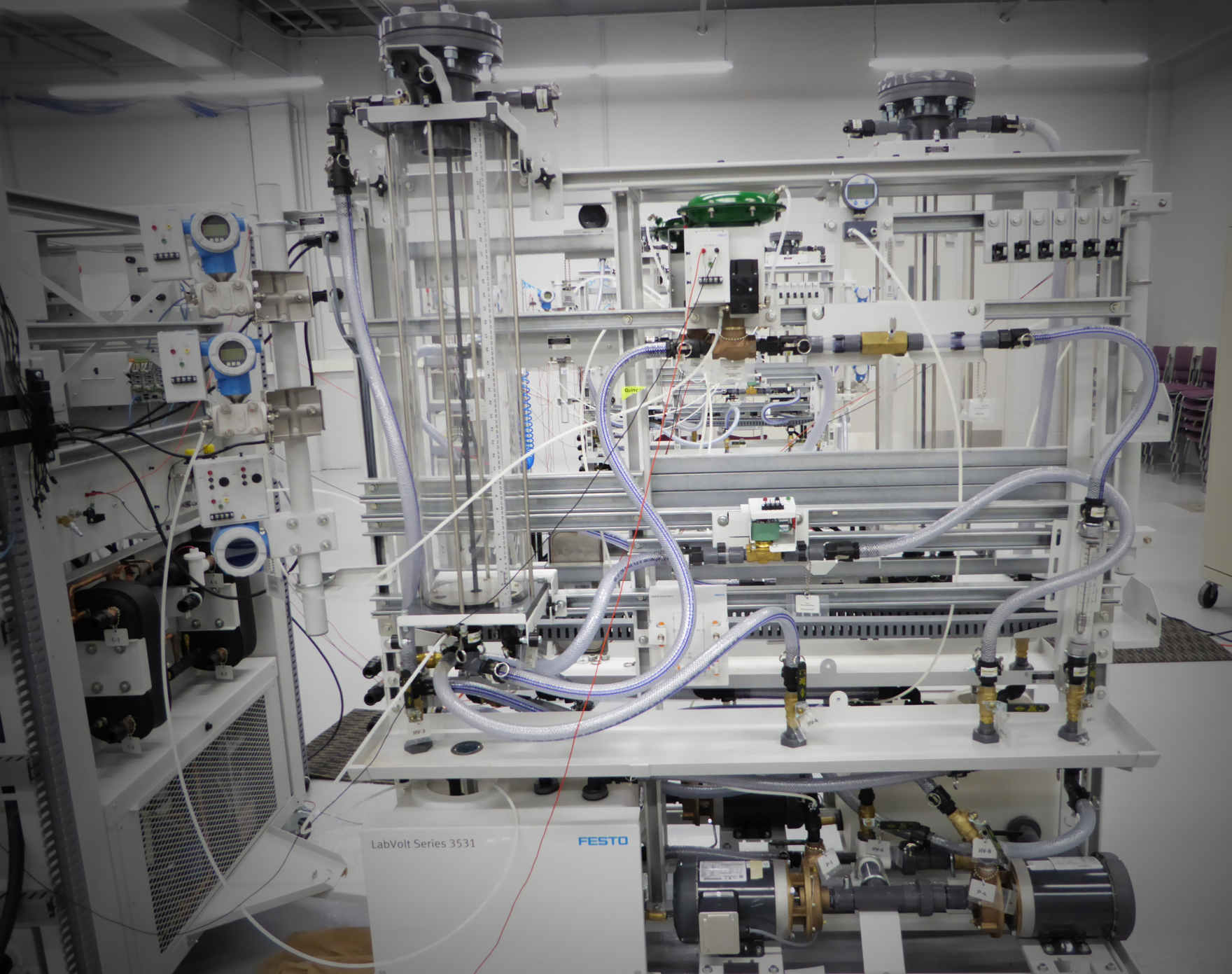 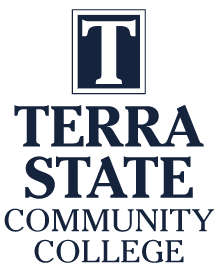 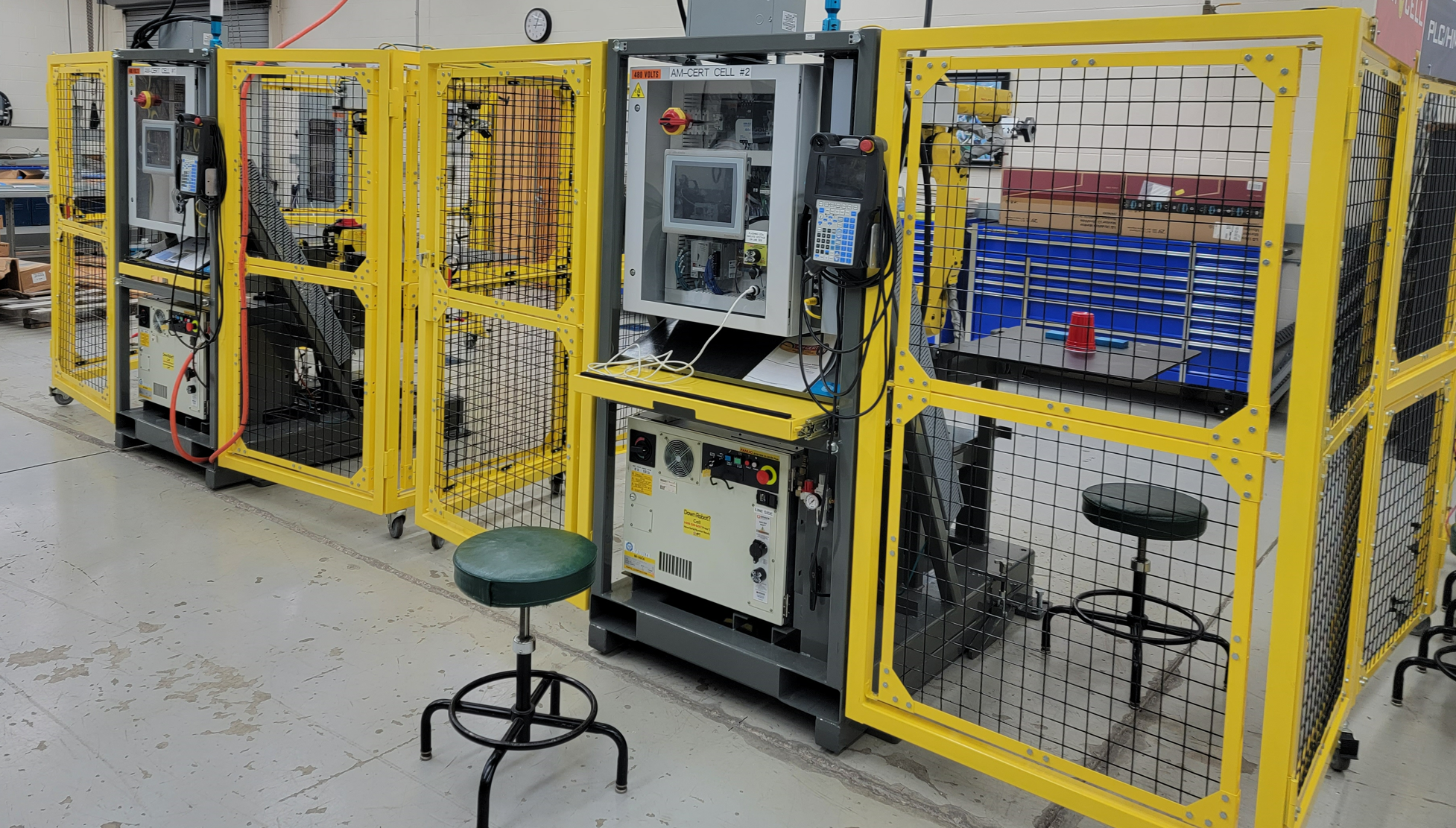 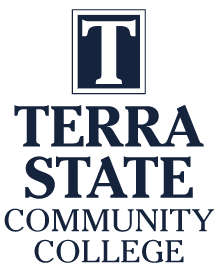 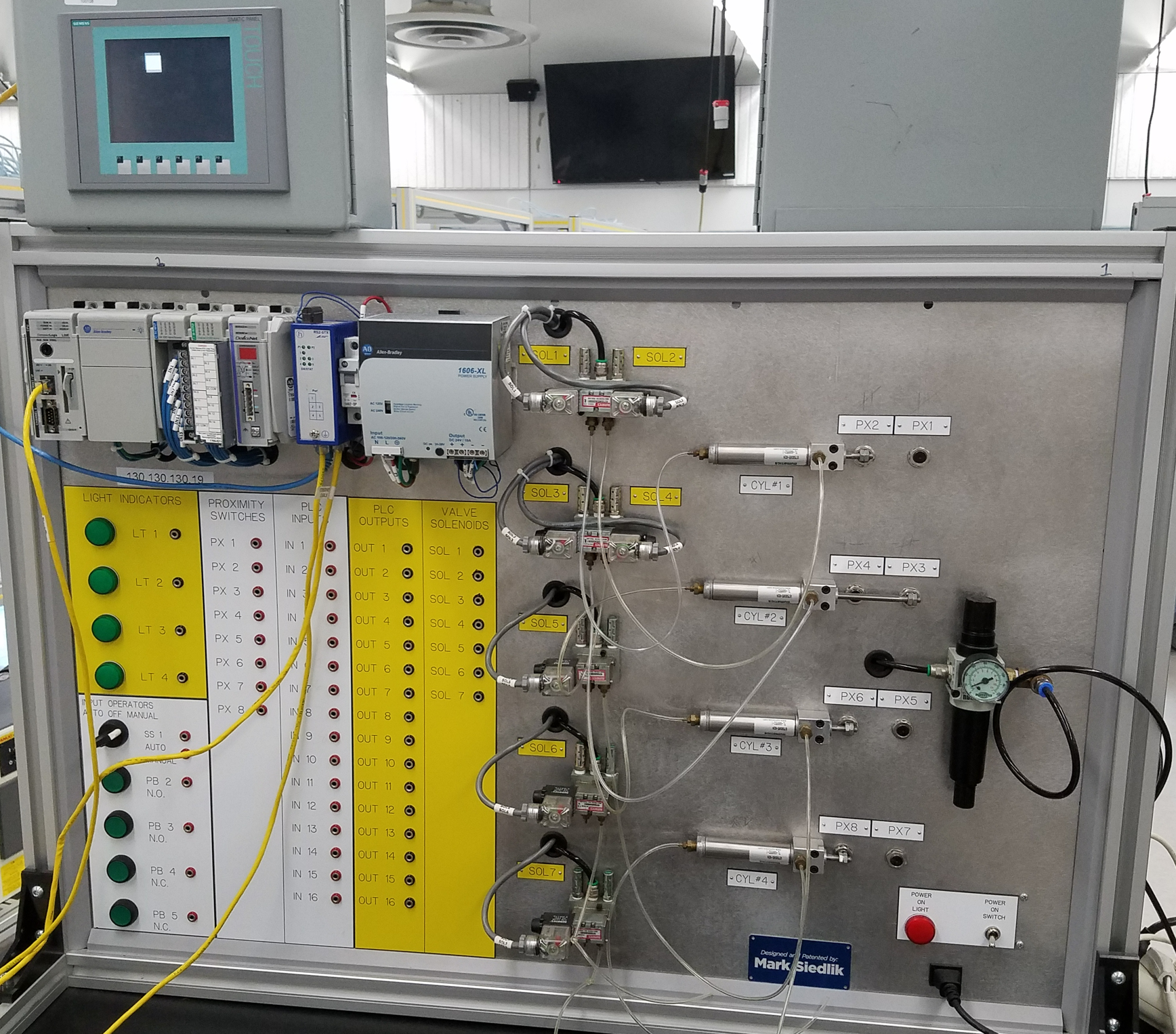 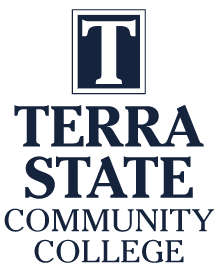 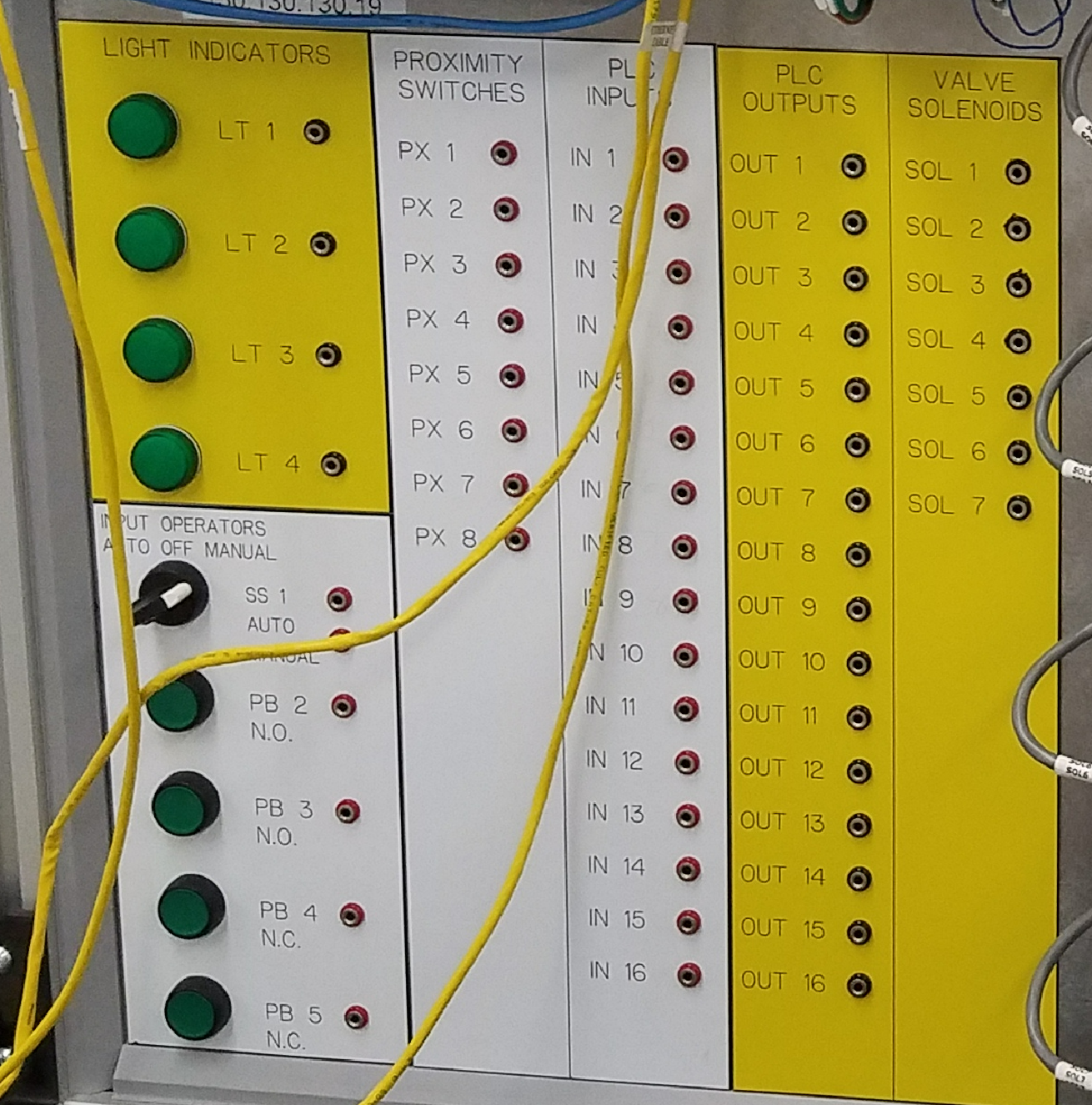 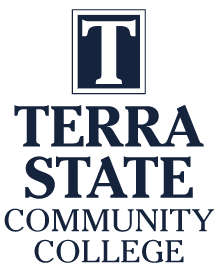 What are topics/technologies that Terra should have in 
their troubleshooting course?
?????
?????
?????
?????
?????
?????
?????
?????
?????
?????
?????
?????
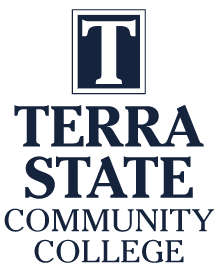 2 Parts to the CREATE Project
Prog. Controller 1
Mike &
Scott
Prog. Controller 2
Mike &
Scott
Develop Faculty Skillset:
*Convert technical courses to a CB/Hybrid model
*Effectively teach the CB/Hybrid courses
Prepare the Faculty to:
*Utilize OER material for teaching
*Develop online learning objects:
   *Videos, simulations & PPT/PDF
*Deliver instruction in a CB/Hybrid model
Elect. Troubleshoot
Faculty Prof. Dev.
Course Conversion:
*Re-Align the Curriculum
*Convert the courses to a competency-based/hybrid model
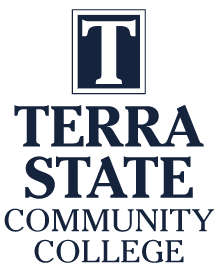 Reverse Design:
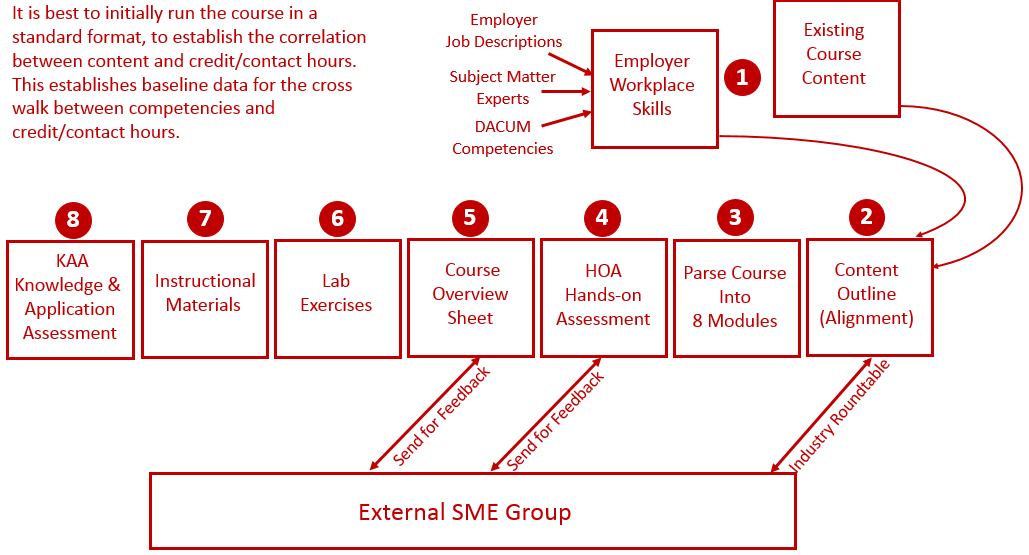 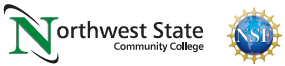 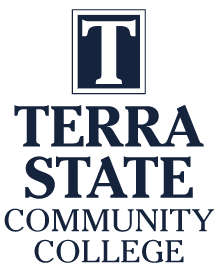 Thread of Learning:
Course Topics
Design
Course Outcomes
Design
Performance Assess.
Lab Exercises
Instructional Mat.
Online Assessment
Practice Quizzes
Hands-On
Assessment
Preparation
PPT/PDF
Reading
Videos
Preparation
Assessment
Preparation
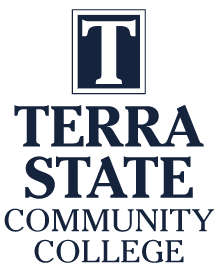 2 Parts to the CREATE Project
Prog. Controller 1
Mike &
Scott
Prog. Controller 2
Mike &
Scott
Develop Faculty Skillset:
*Convert technical courses to a CB/Hybrid model
*Effectively teach the CB/Hybrid courses
Prepare the Faculty to:
*Utilize OER material for teaching
*Develop online learning objects:
   *Videos, simulations & PPT/PDF
*Deliver instruction in a CB/Hybrid model
Elect. Troubleshoot
Faculty Prof. Dev.
Course Conversion:
*Re-Align the Curriculum
*Convert the courses to a competency-based/hybrid model
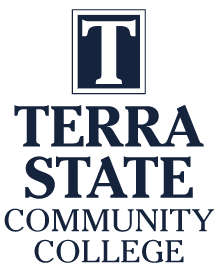 Why Make a Change in your Course(s)?
Course Improvements: Effectiveness, Access & Efficiency
Questions every Faculty should ask themselves:
*What takes most of my time in the Classroom?
*What takes most of my time in the Lab?
*What concepts do students have trouble grasping?
*How do I know that each student really know and can do what they say they know/can do?
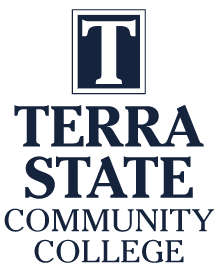 What have other Faculty answered?
Over the past 3 years I have taught/consulted with about 140 technical faculty from around the country (2 & 4 year faculty), Apprenticeship Program faculty, and private company trainers.  Here are a few of their answer:
Grading tests
Grading labs
5-6 groups of students, and repeating showing each group how to do something
Trying to write down the steps to putting parameters into a PF70 drive
4 types of relays, contactors, starters and always getting questions on hold-in contact, auxiliary contacts, coil connectors
Showing the class how to create a project with Logix Designer, then them forgetting by the time they do it and I have to repeat myself 20 times a night
Having to repeat numerous times how the product flows in a Piping & Instrument Diagram, and then the students forget after they leave class.  I have to go through it again during the next class.
Hard to teach troubleshooting in a course
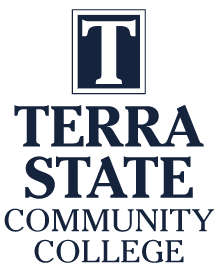 What consumes most of the Terra Faculty time?
?????
?????
?????
?????
?????
?????
?????
?????
?????
?????
?????
?????
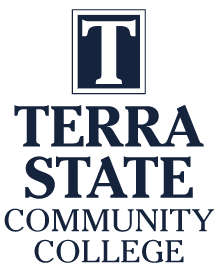 What could be implemented to improve a Course?
1. Videos

2. Lab Exercises

3. Tests in Canvas (versus P/P tests)

4. Support material (vendor manuals)

5. Informational documents (PPT/PDF or Word/PDF)

6. Simulation

7. Formative assessments with feedback

8. Performance Tests (Lab Tests)
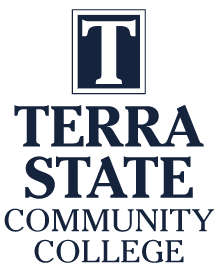 Building a Learning Object:
In the next week, could each of you identify a course that could be improved on, and sketch out what type of learning object you would like to create, and Mike or myself can work with you to create it.  No presentations, no pressure; just a way of better learning how to apply this information into a curricular change.
Many good Videos at EngineerTech.Org
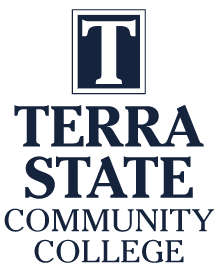 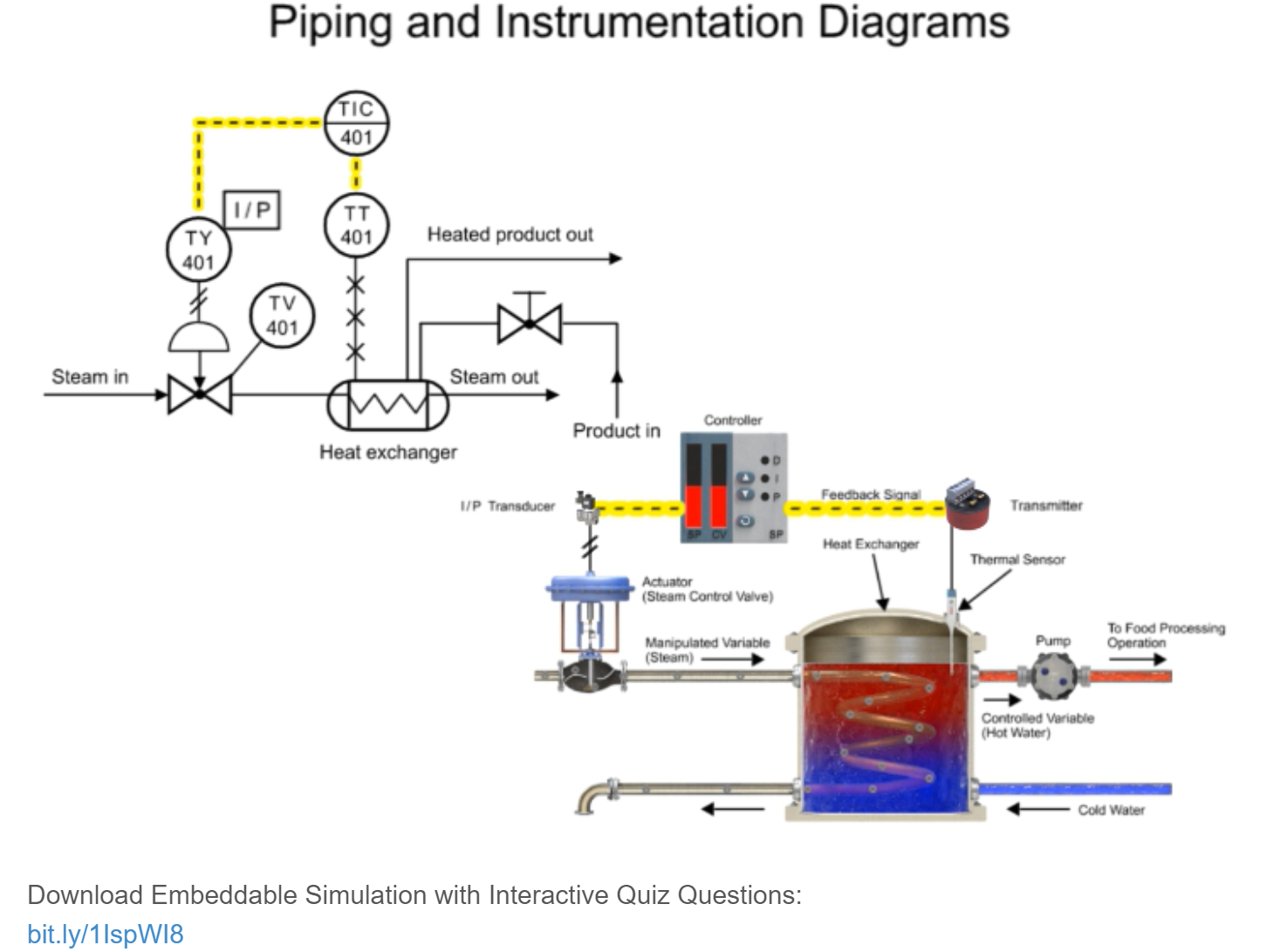 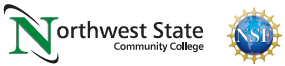 Assess the students on information within Learning Object
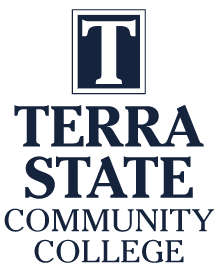 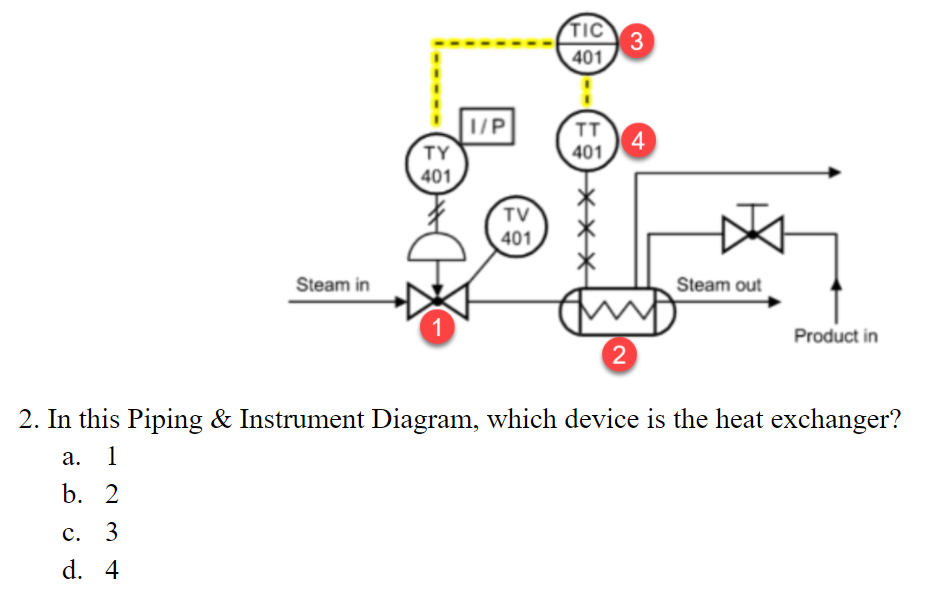 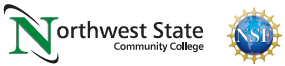 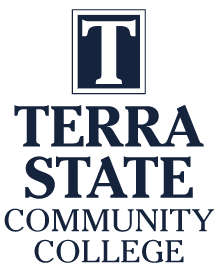 Sample Videos:
Video on YouTube: Tom Wylie, Explanation of Lab 2.3 Circuit 1 082420, 8/26/20: https://youtu.be/2JBei-qTphY
Video on YouTube: Tom Wylie, Explanation of Lab 2.3 Circuit 2 082420, 8/26/20: https://youtu.be/cmM_Ao7VlG8
Video on YouTube: Tom Wylie: Video_PF525 taking the unit apart, 3/11/17: https://youtu.be/ljyYZv3n6r8 
Video on YouTube: Tom Wylie: PF525_how to disable the reverse button 031617, https://youtu.be/p1J0-9CDUyg
 Video on YouTube: Tom Wylie: PF525 _Navigating and Resetting the Drive, 2/13/17: https://youtu.be/tfBWFKO5nlo 
Video on YouTube: Jim Boone, Roboguide demo of PLC230 Lab 7 with audio, 11/5/20: https://youtu.be/8T2yVps2TXg
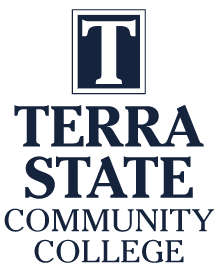 Software used to Create Objects
TechSmith (Techsmith.com), located in Michigan, developed and distributes Snagit and Camtasia.  These products are targeted toward Faculty.  They are simple to use and give immediate results.  Snagit is an image or video capture software, and Camtasia is a product with multiple uses, but in the end it produces high quality videos.  MP4 is the preferred video format for creating instructional videos.  MS PowerPoint is the other key software that is needed to create illustrated graphics and animations.  Google Slides does not have all of the features that MS PowerPoint has.
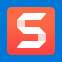 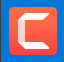 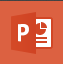 Snagit 2019
Camtasia 2019 Recorder
Microsoft PPT
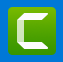 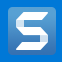 Camtasia 2019
Snagit 2019 Editor
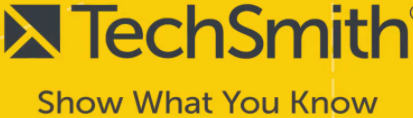 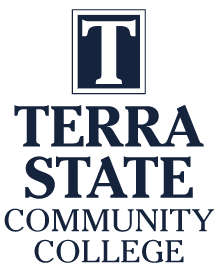 TechSmith Snagit 2019 (Capture):
This is the interface for Snagit capture.  The user can designate a hot key such as the “PrtSc” key (Print Screen), which will bring up the cross hairs for capture.
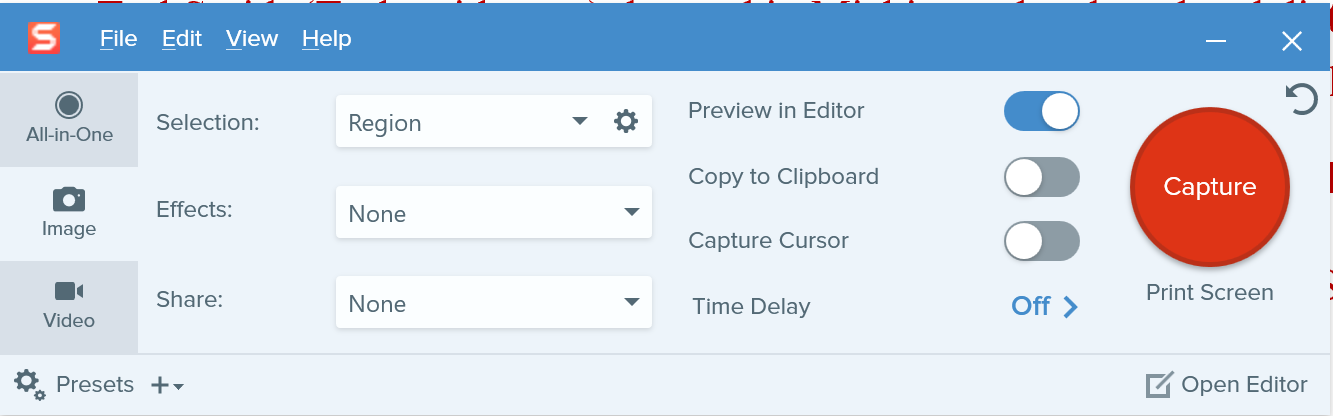 Olympus E-M10 Mark III
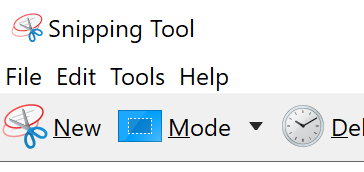 Windows 10 Snipping Tools
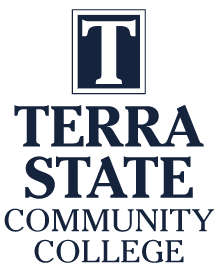 Four Primary Applications for Snagit
1. Capture a portion of a screen and save as a .PNG file or to clipboard

2. Record video from an existing video.  I sometimes use this if I am recording something from a recording on a website that I want to save, or I am capturing an important video on YouTube, just as a backup in case they pull it down and I need to create one from scratch.

3. Capture a panoramic scrolling image.  This is if I have a PDF that I want to backup, but the properties will not allow a download or to print it.  I will scroll down through the document and save as a PDF.  Always follow good legal practices.

4. Capture a block of text from the screen and “grab text” which will use OCR (Optical Character Recognition) and copy all and paste into a document so I can edit the text.  I find old labs I created 10 years ago and I do not have the original files.  Instead of re-typing them in, I use Snagit to capture the text as an object and convert it to editable text.
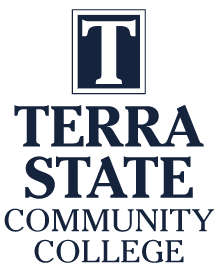 Learning Objects the User Navigates
Videos
Independent Learning Objects are posted in an LMS for student access.  These objects can be viewed in any sequence.  The upper left graphic shows a video that was shot with a camera, explaining a single acting pneumatic cylinder.

The middle graphic is a PPT that will be converted to a PDF, then posted in the LMS.

The bottom graphic is a voice over PPT, where the graphic was put into PPT, then annotated with a stylus on the computer touch screen.

All of these objects can be viewed on a smart phone, phablet, tablet or computer screen.
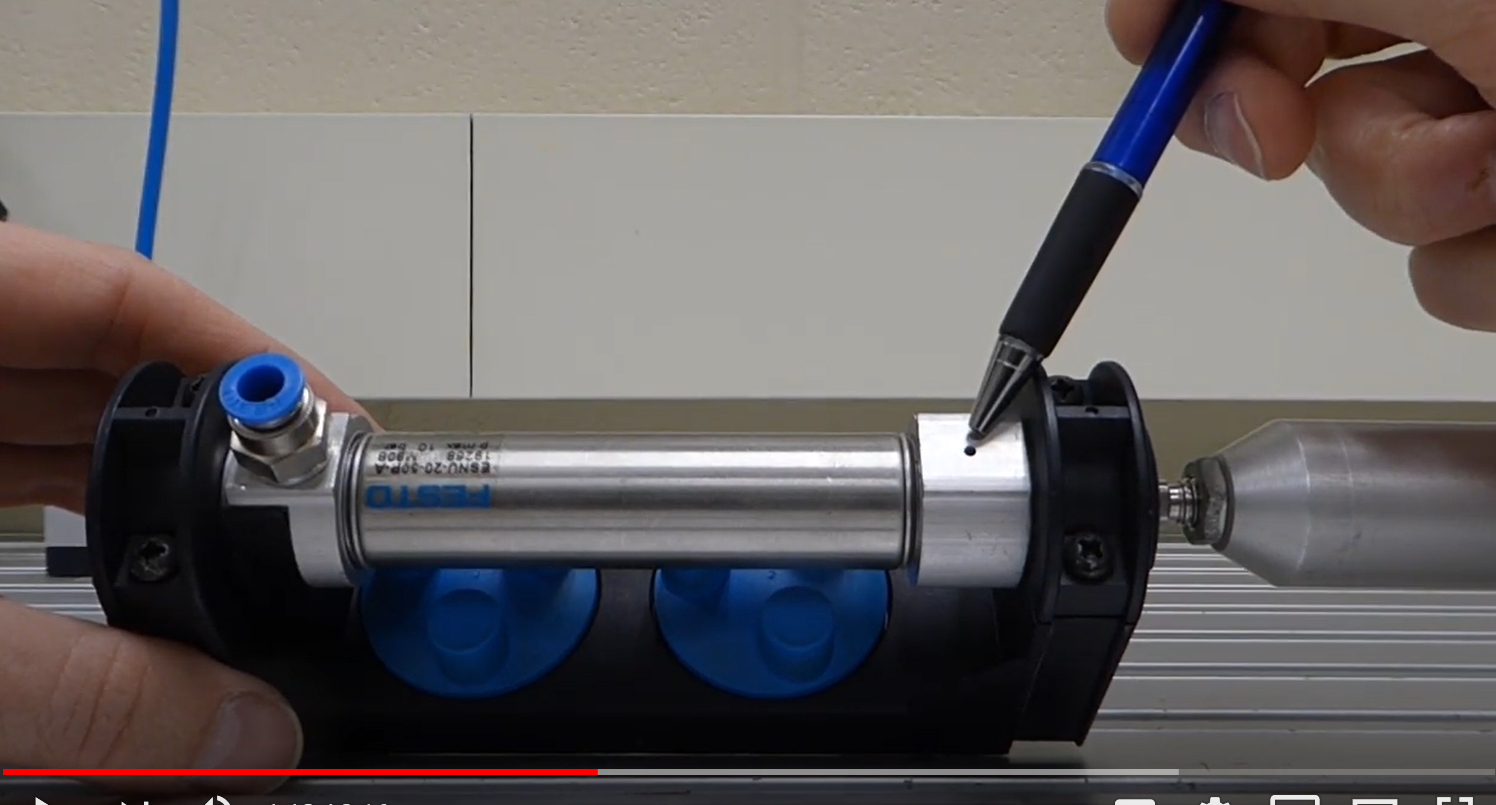 PPT/PDFs
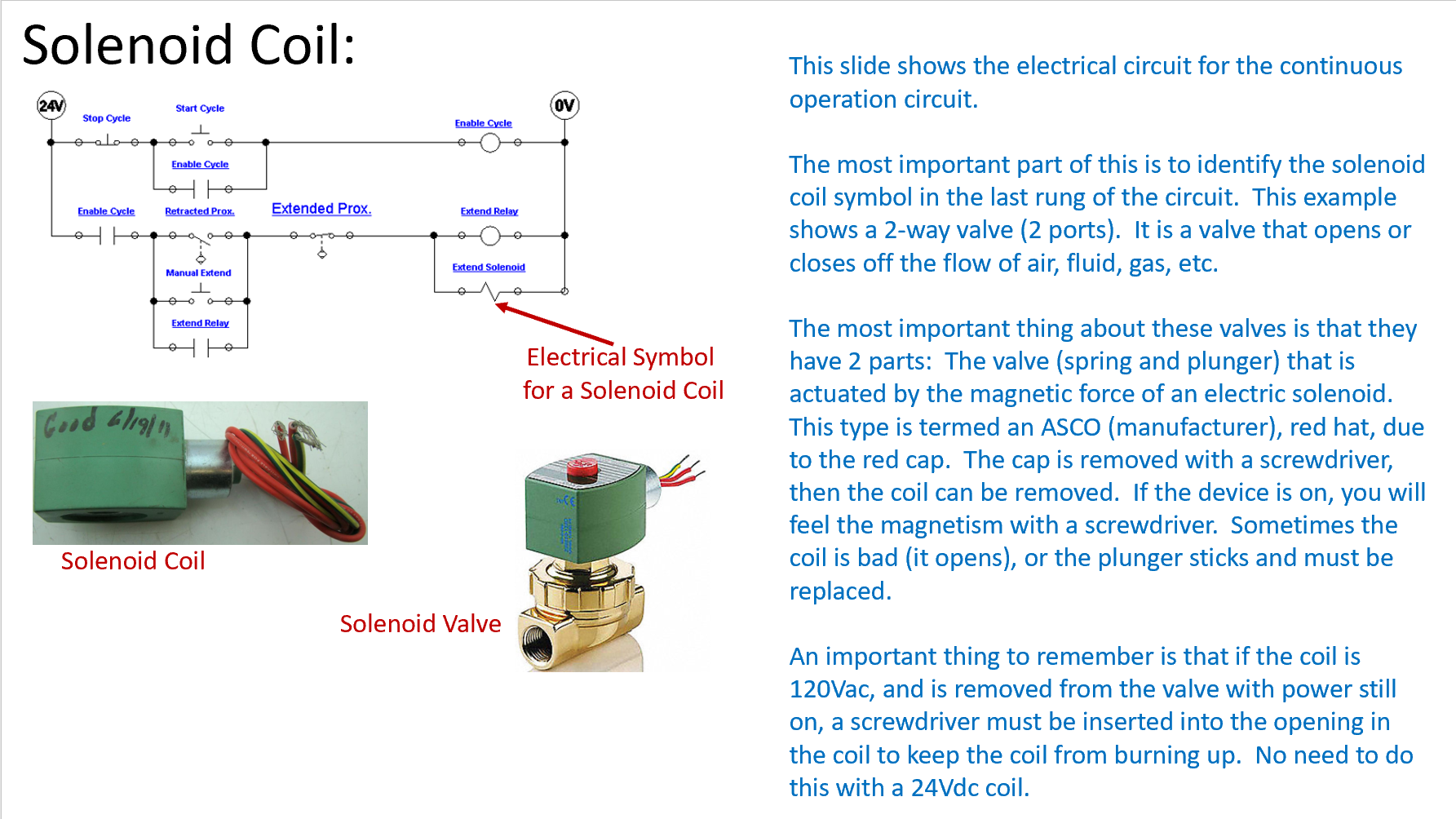 Voice over PPT Video
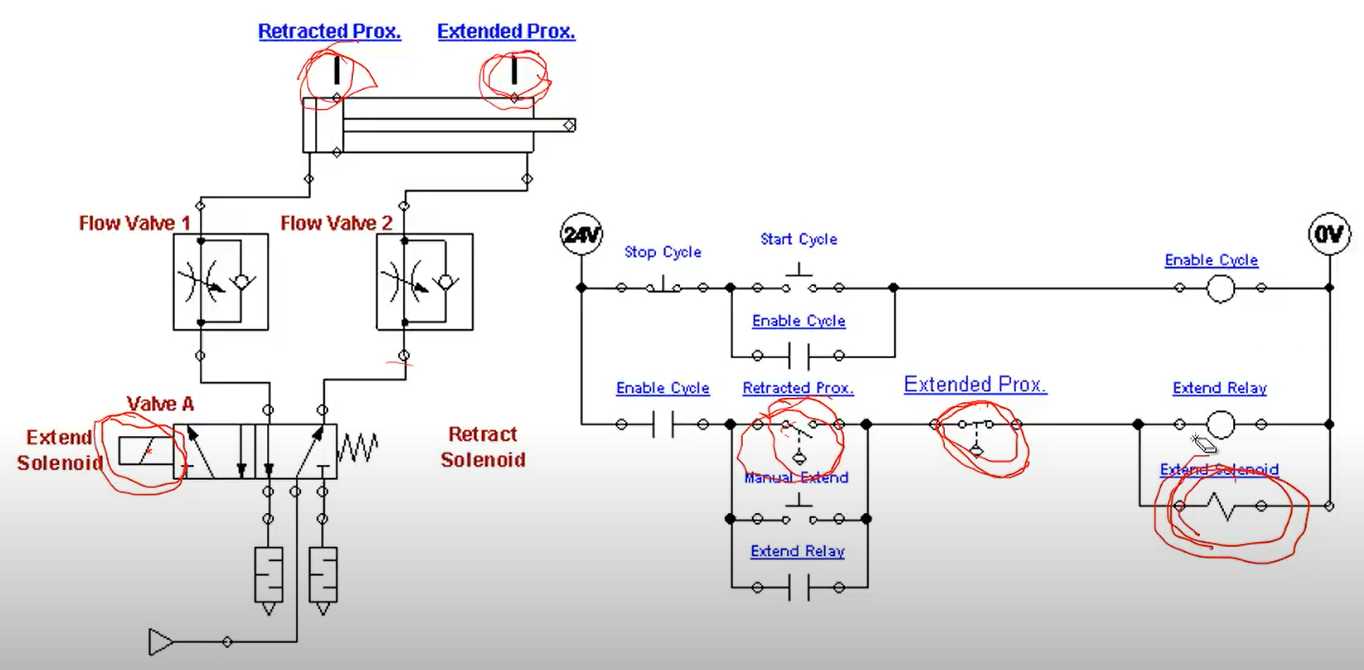 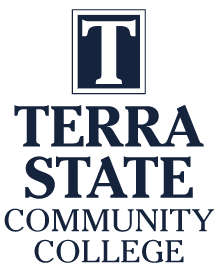 Terra Virtual Machines (VMs) cont.:
The next step is to login to the virtual machine.  It will take some time before the VM fills the desktop.  A Windows screen will appear.  Click on the desktop and a login box will show up as shown in the upper left of this graphic.  Use the same login credentials for the VM that you did for the physical computer login.

The VM Workstation 16 Player application opens.

Click on the E105 Rockwell VM

Then click the “Play virtual machine” link (shown in the lower portion of the graphic).
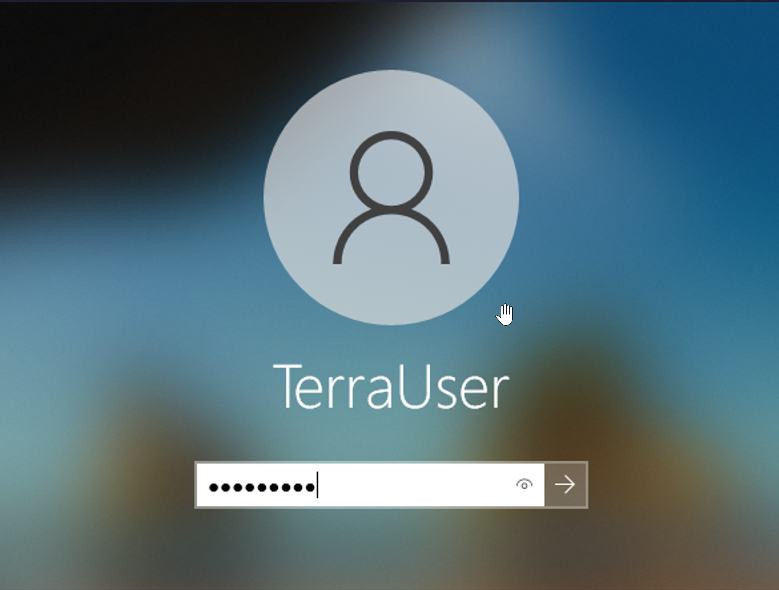 User: TerraUser
Pwd:  T3rra@User
Click on the E105 Rockwell VM
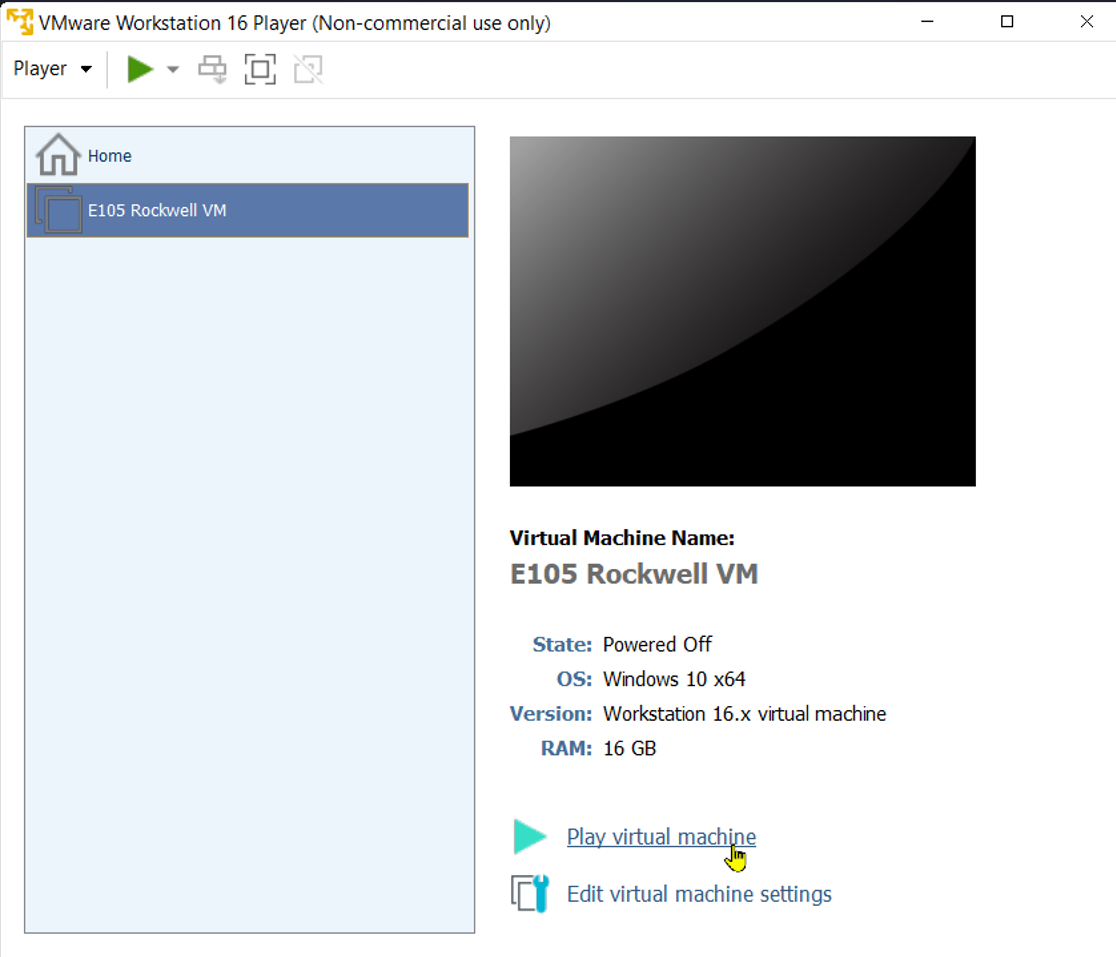 Click on the Play virtual machine
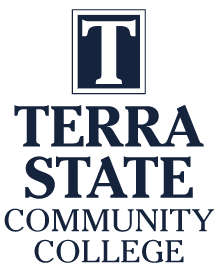 Overview of PLC Software:
Rockwell Software created a Windows-based software application (RSLinx) that will be used to communicate with Allen Bradley PLCs, as well as PLC programming software for all Allen Bradley PLCs:
RSLogix 500 – MicroLogix and SLC-500s
RSLogix 5 – PLC-5s
Studio 5000 – CompactLogix & ControlLogix 

In an industrial environment these software packages are typically installed on a laptop, so the computer can be taken out to machine to connect to a PLC for troubleshooting a system.

All of these software packages will be installed on the computers in the Terra PLC lab.  It is important to understand how to use the software to communicate, program and troubleshoot a PLC system.  These software packages are expensive for companies to purchase ($1,000-$2,000 per package) and are copy protected, so students will need to come to campus to use this software.  The Terra licensing agreement does not allow students to install this software on their computers at home.
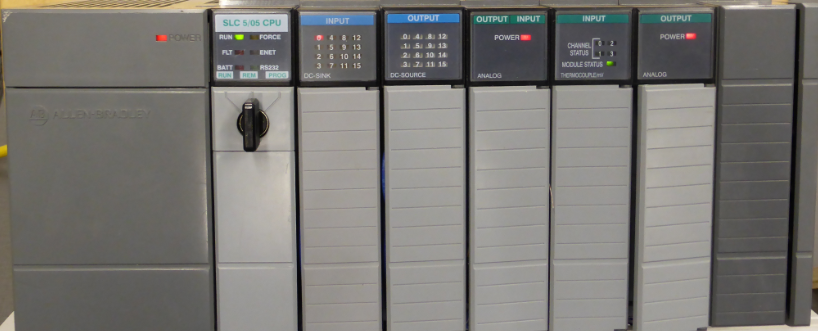 RSLogix 500 PLC Programming  Software is installed on the computer
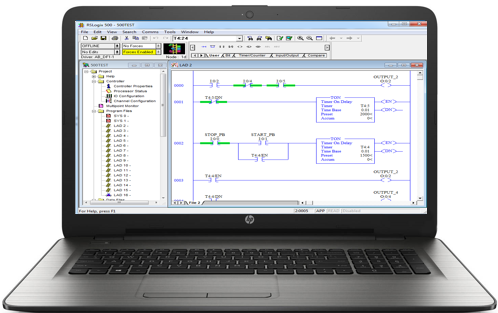 Ethernet Connectivity between the SLC-5/05 processor and the computer
A Windows based computer with the Rockwell Software loaded becomes a PLC Programming Panel
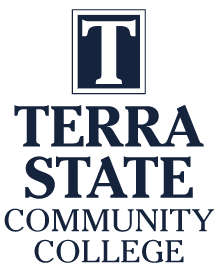 Terra Virtual Machines (VMs):
When working in the Terra PLC lab, it important to understand that the college has the Rockwell Software PLC applications loaded on a virtual machine (virtual computer) that is actually inside of the physical (host) computer that is on desks in the PLC lab.  This practice allows the Terra IT department to load the Rockwell Software on a VM, then copy it to the computers in the PLC lab, versus loading all the applications on each machine.  The operation is the same using the applications on a VM, as it is using the applications that were installed on a computer.

The important thing to remember is that there are two logins, which are both the same.
The student must first log into the physical computer with the username and password as shown in the upper right of this graphics (also on the white board in the PLC lab).

After logging into the physical computer, the student will then need to double click on the virtual machine icon (lower graphic), which is named: VMWare Workstation 16 Player.
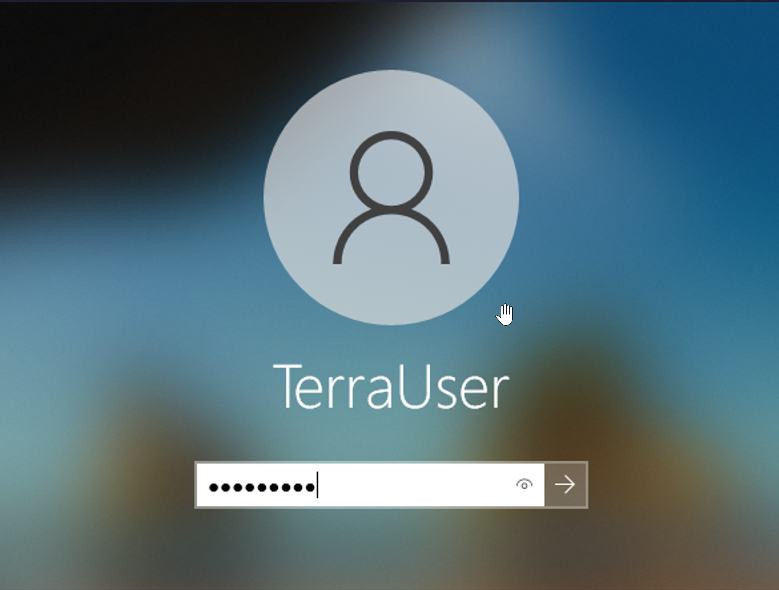 User: TerraUser
Pwd:  T3rra@User
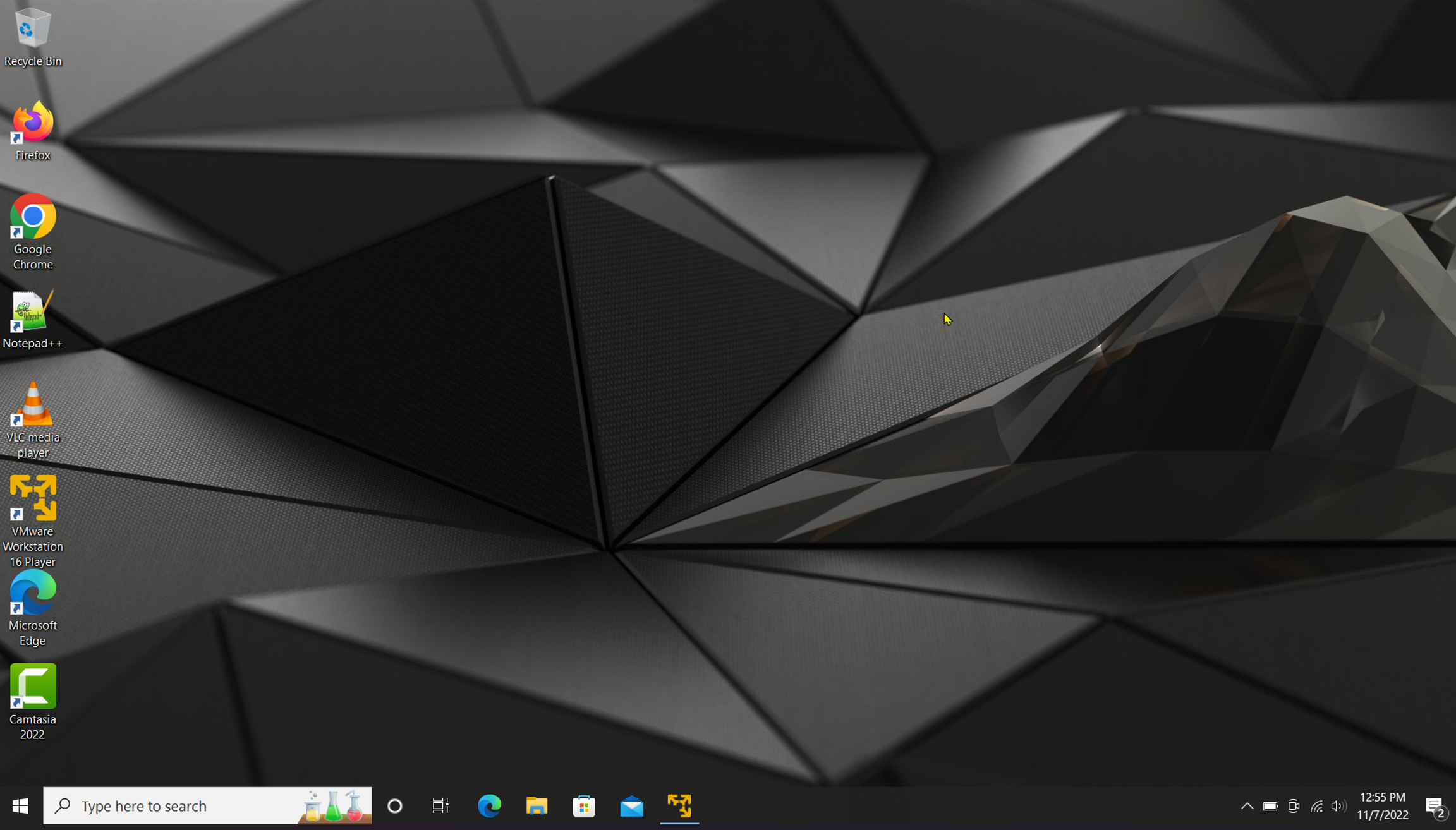 Desktop of Host (Physical) Computer
Terra Virtual Machine (VM) icon
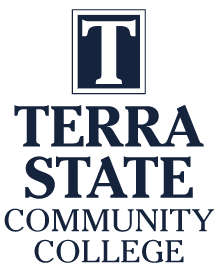 ControlLogix Gateway:
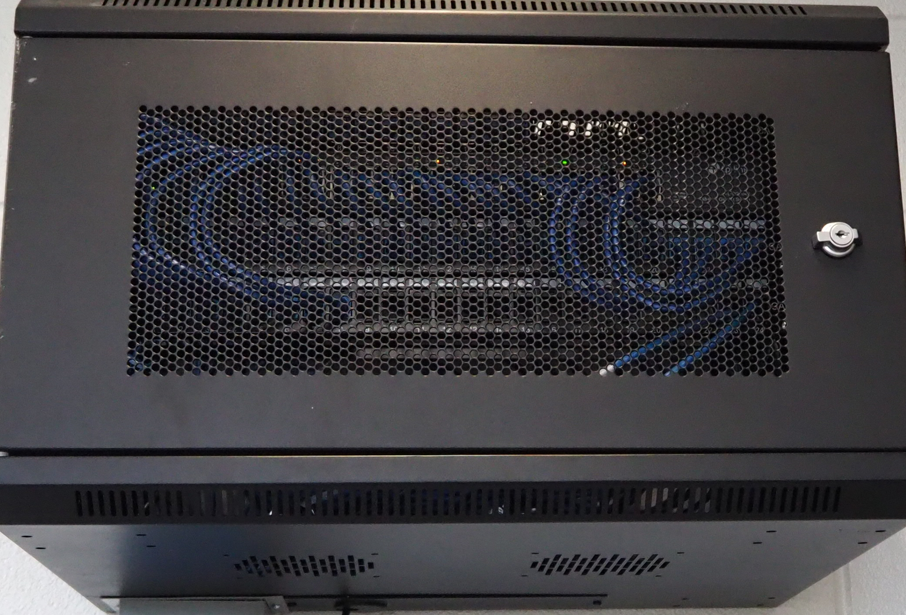 Ethernet Module
10.10.10.29
DH+/RIO Module
Ch A, DH+ Sta. 70
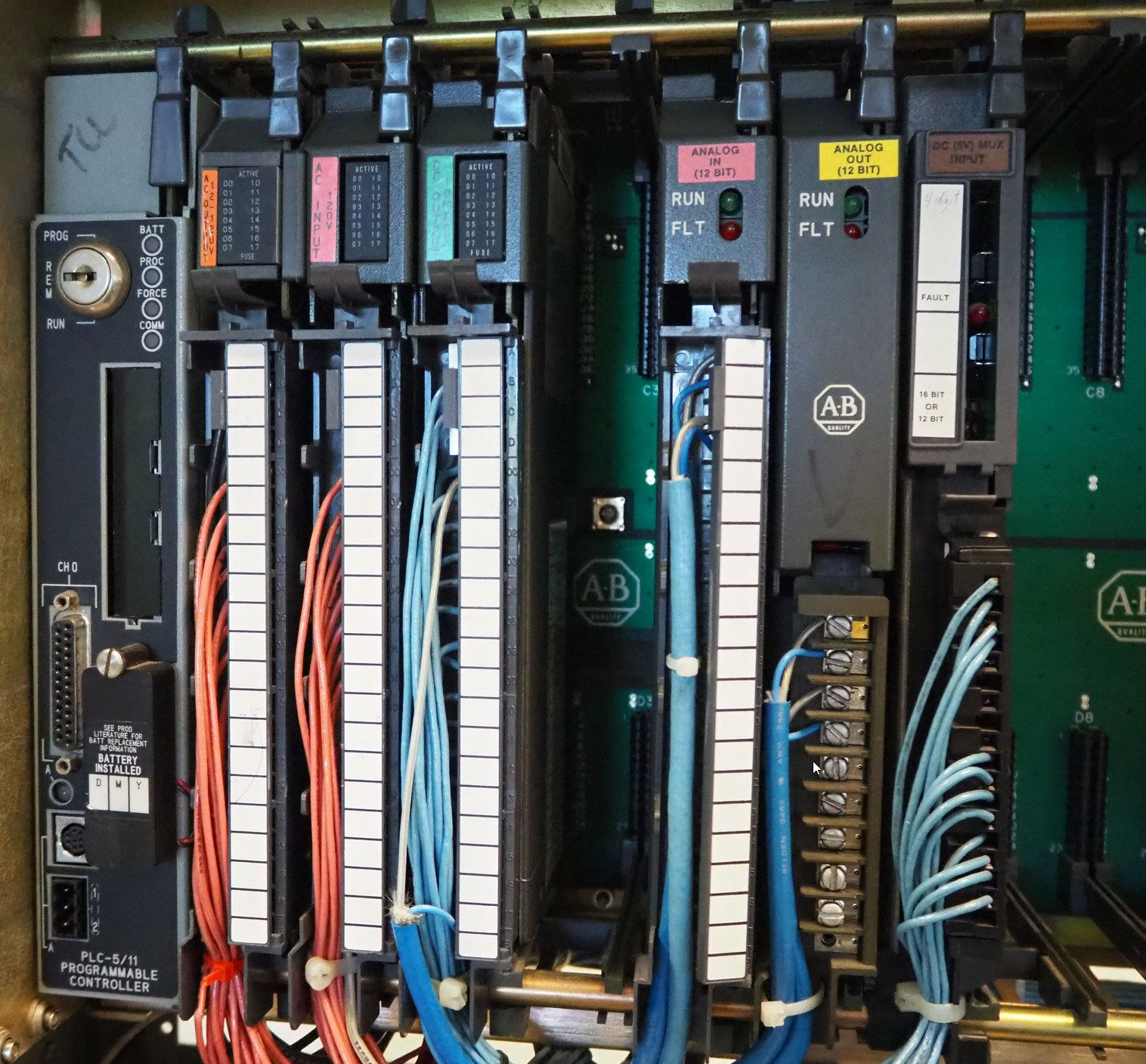 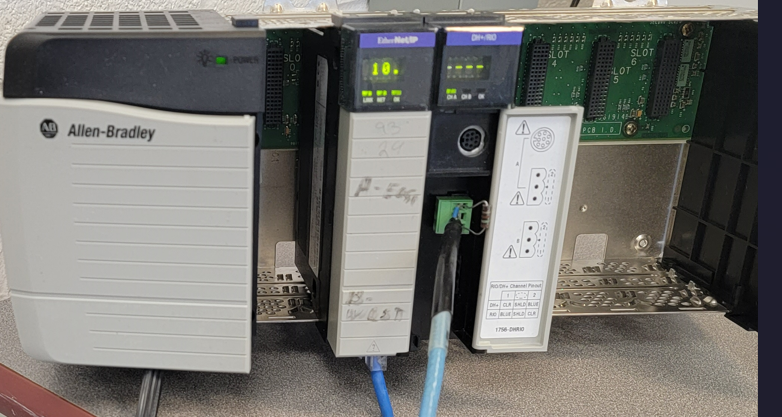 Ethernet Switch
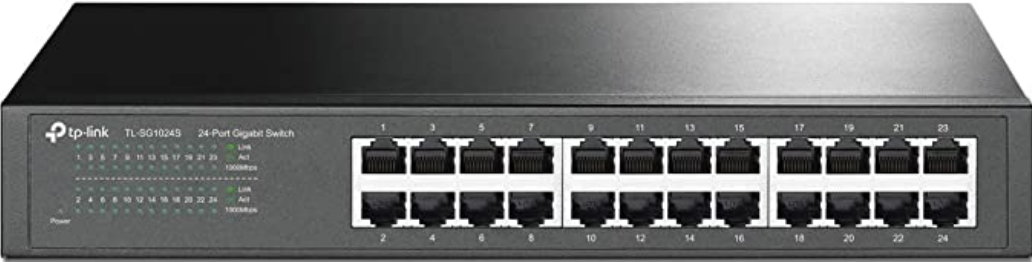 DH+
Ethernet
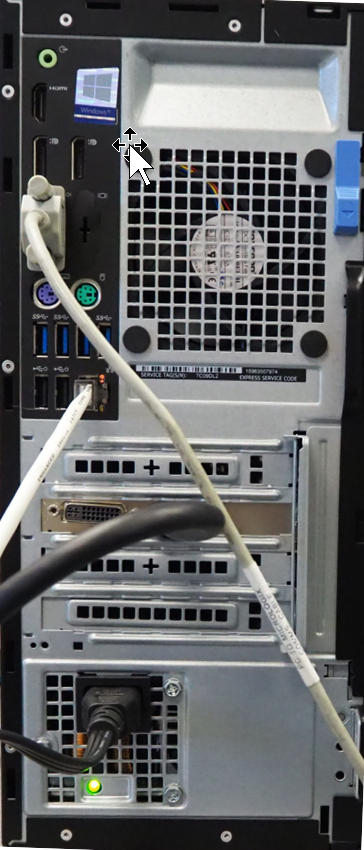 DH+ Sta. 40
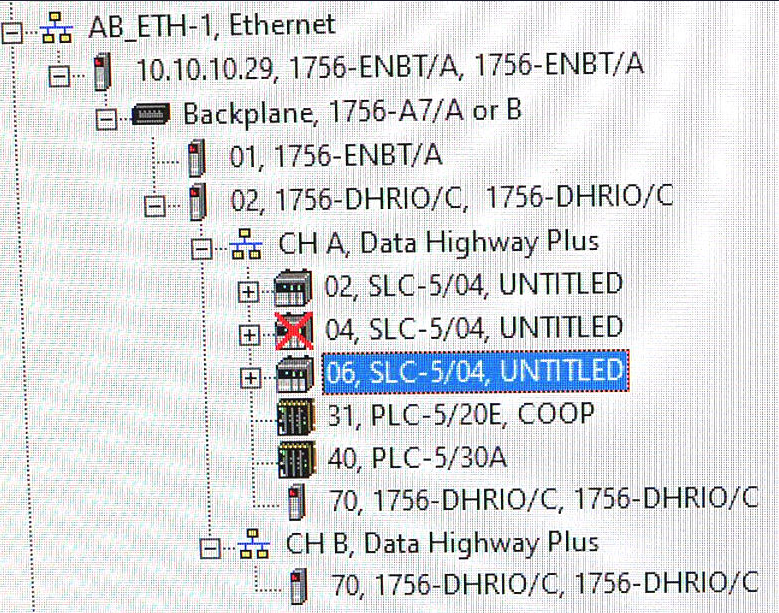 Ethernet
10.10.10.5
Computer in PLC Lab
RSLinx
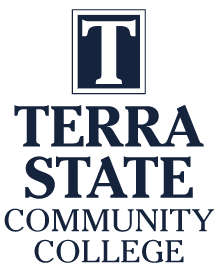 Interpreting a P&ID to the actual hardware:
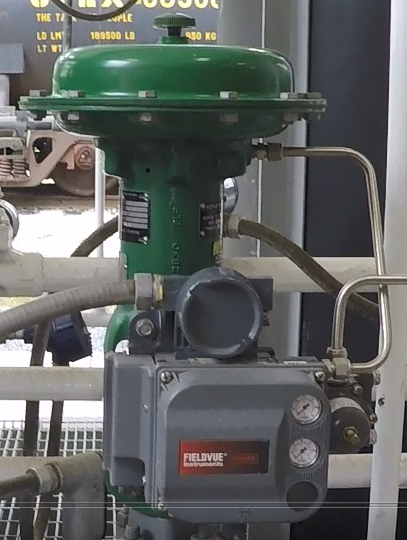 Digital Valve Controller (I/P)
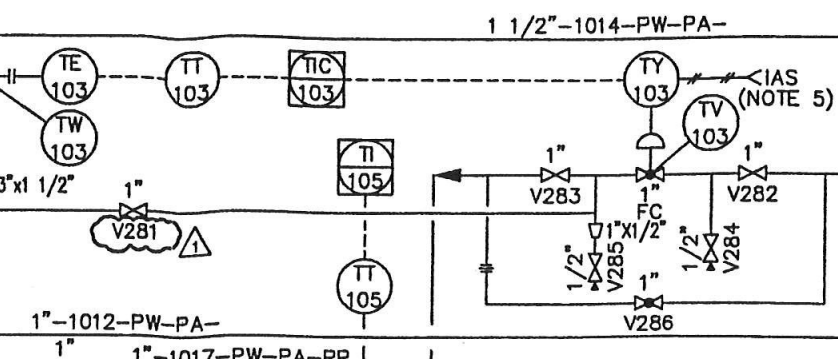 TCV-103 Control Valve
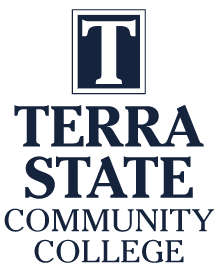 Signal Flow in a Distributed Control System:
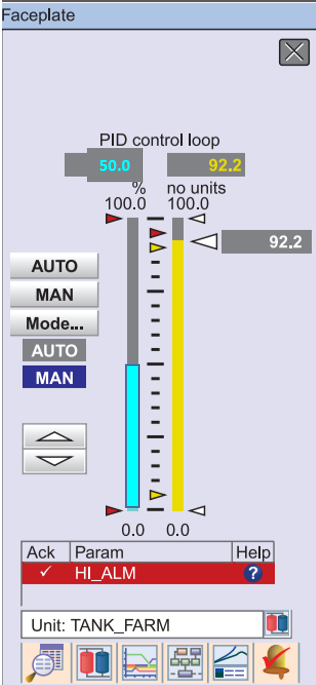 Controller 
Faceplate
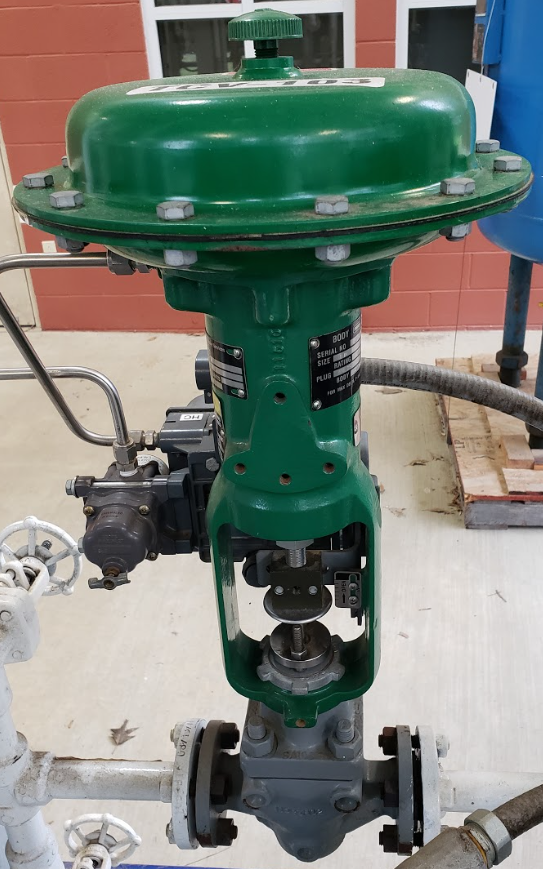 50%
1/2 Open
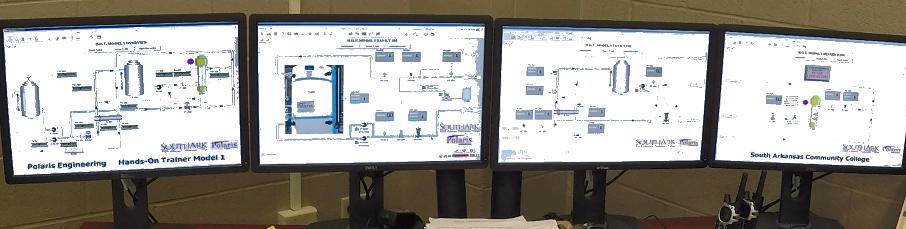 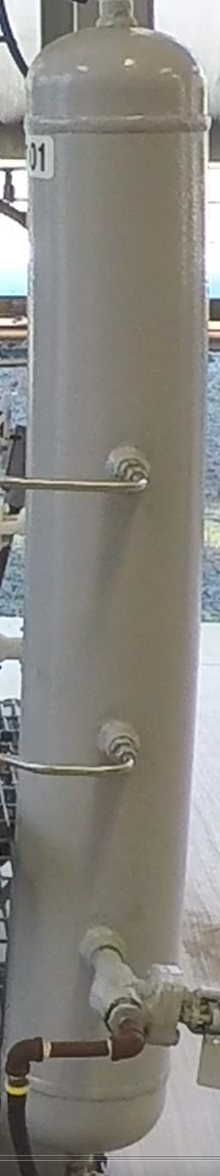 9 psi
Control Console
50%
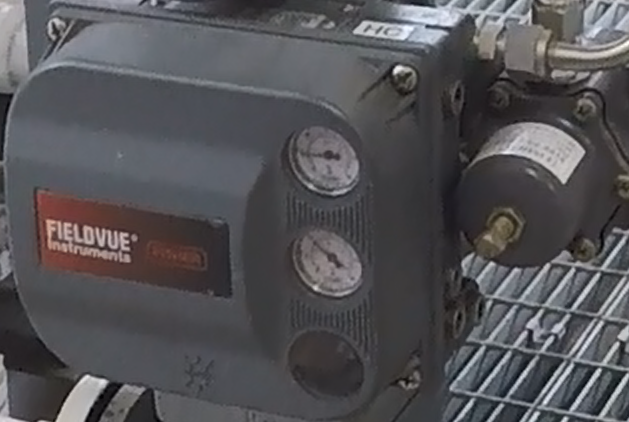 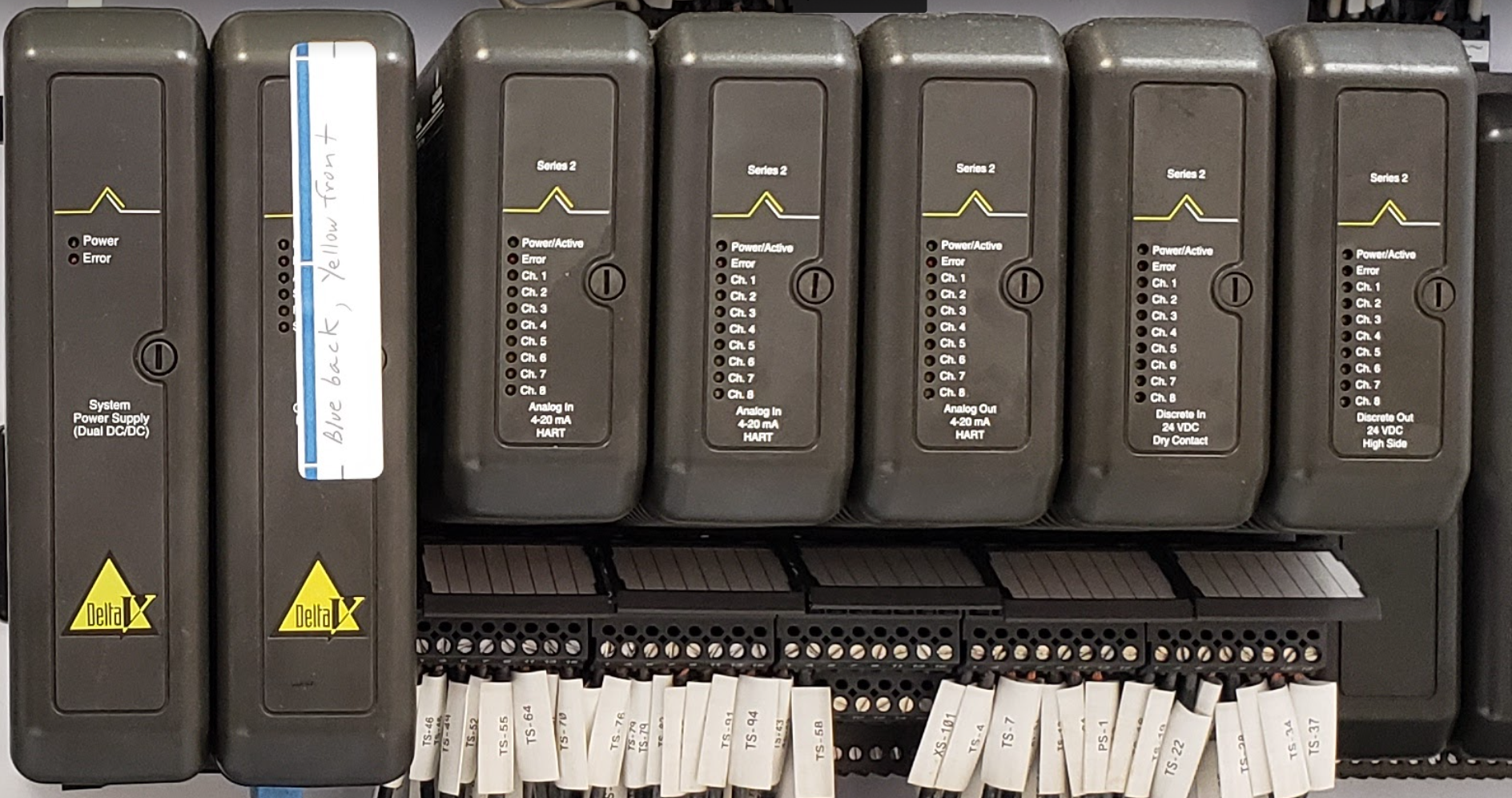 12 mA
70 psi
DVC6200 (I/P)
Delta V DCS System
Charge Tank
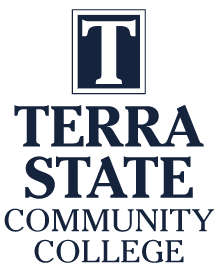 Prints to Hardware:
Card Slot:     1        2        3        4        5
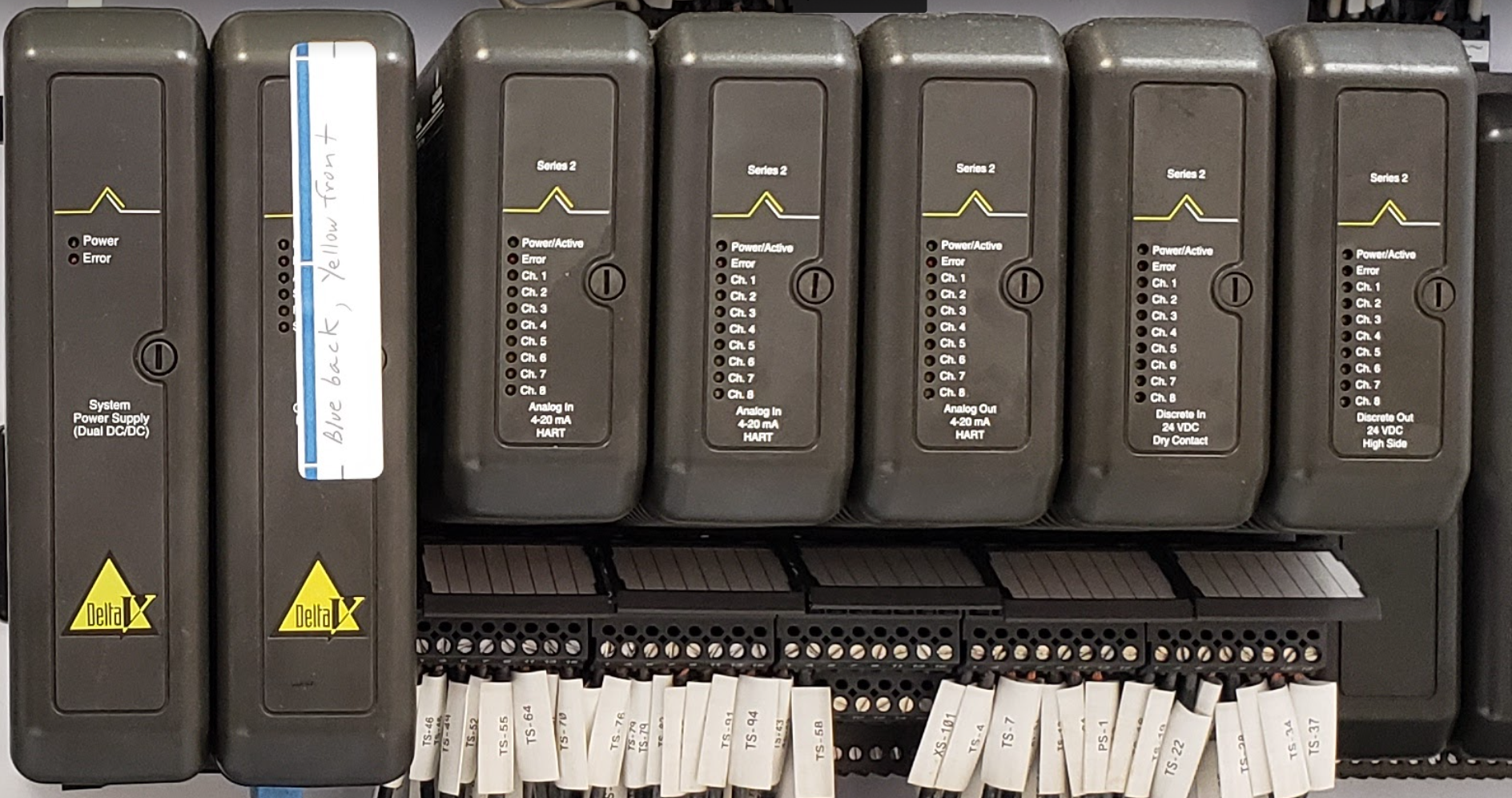 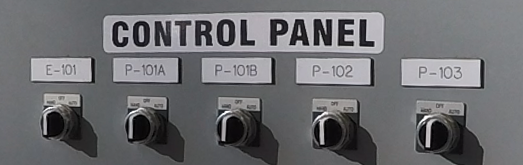 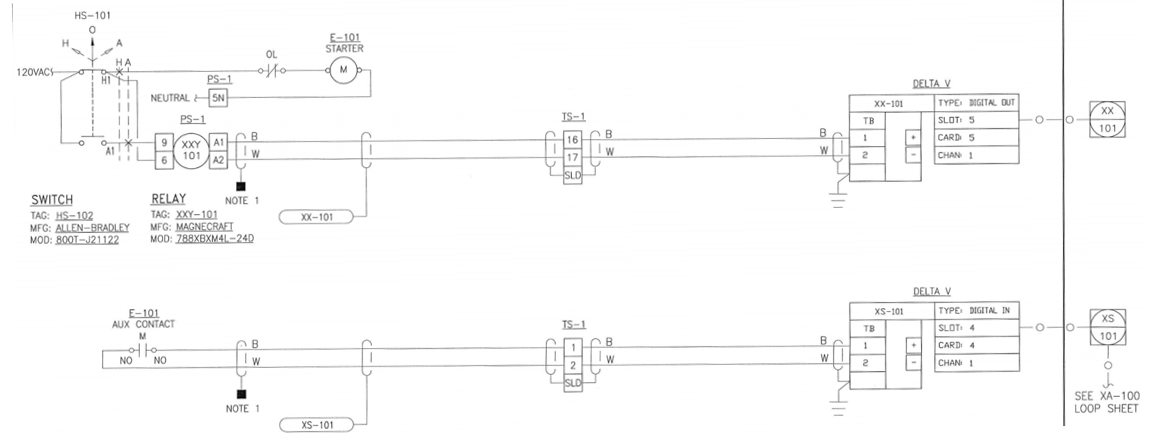 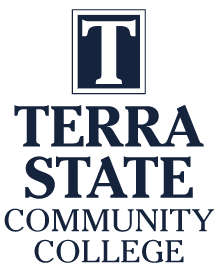 GoPro Recording of Video:
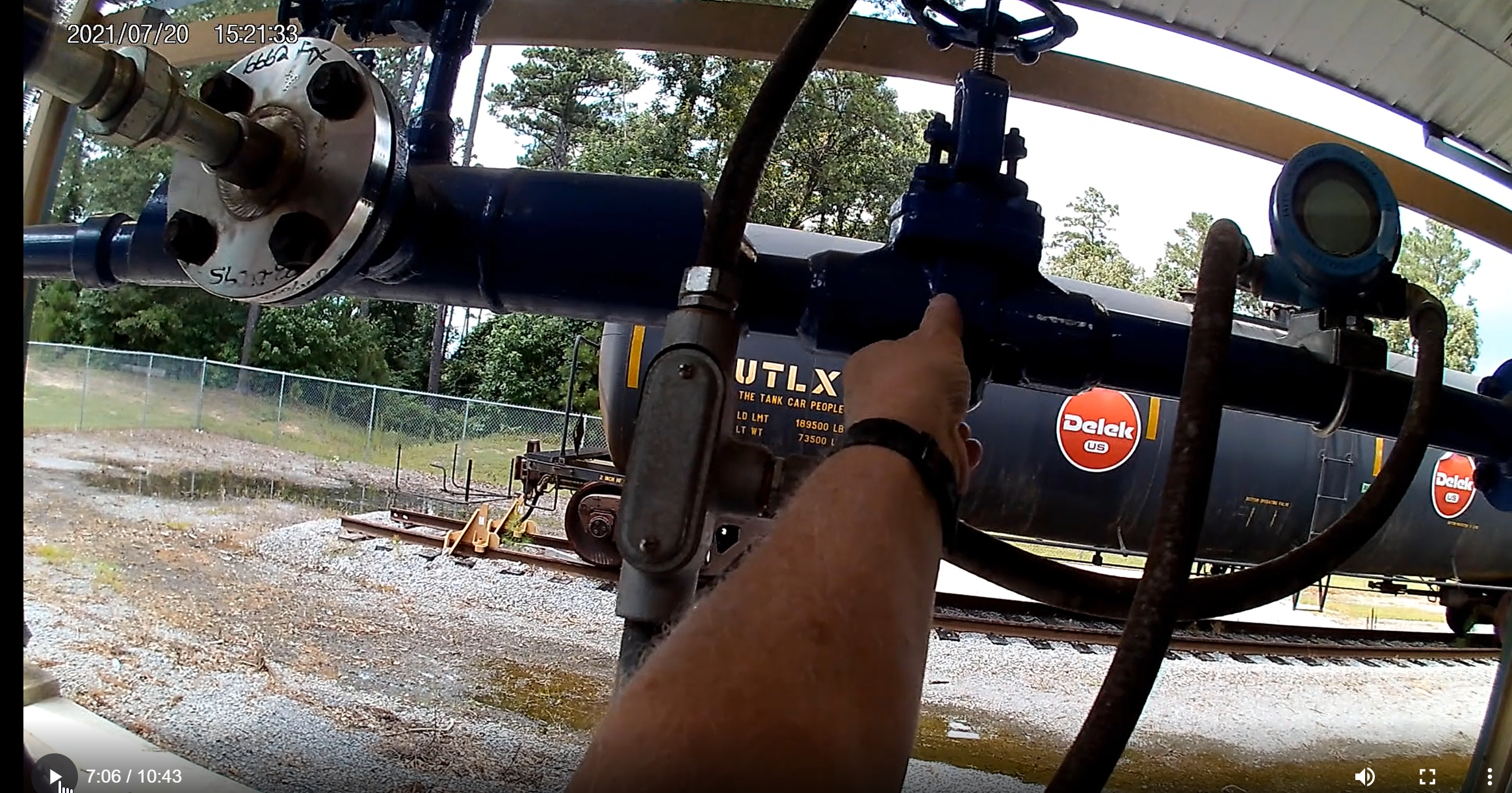 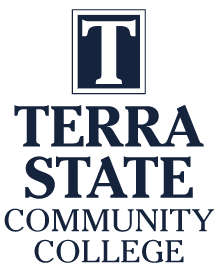 TechSmith Snagit 2019 Editor:
Tools to modify the image
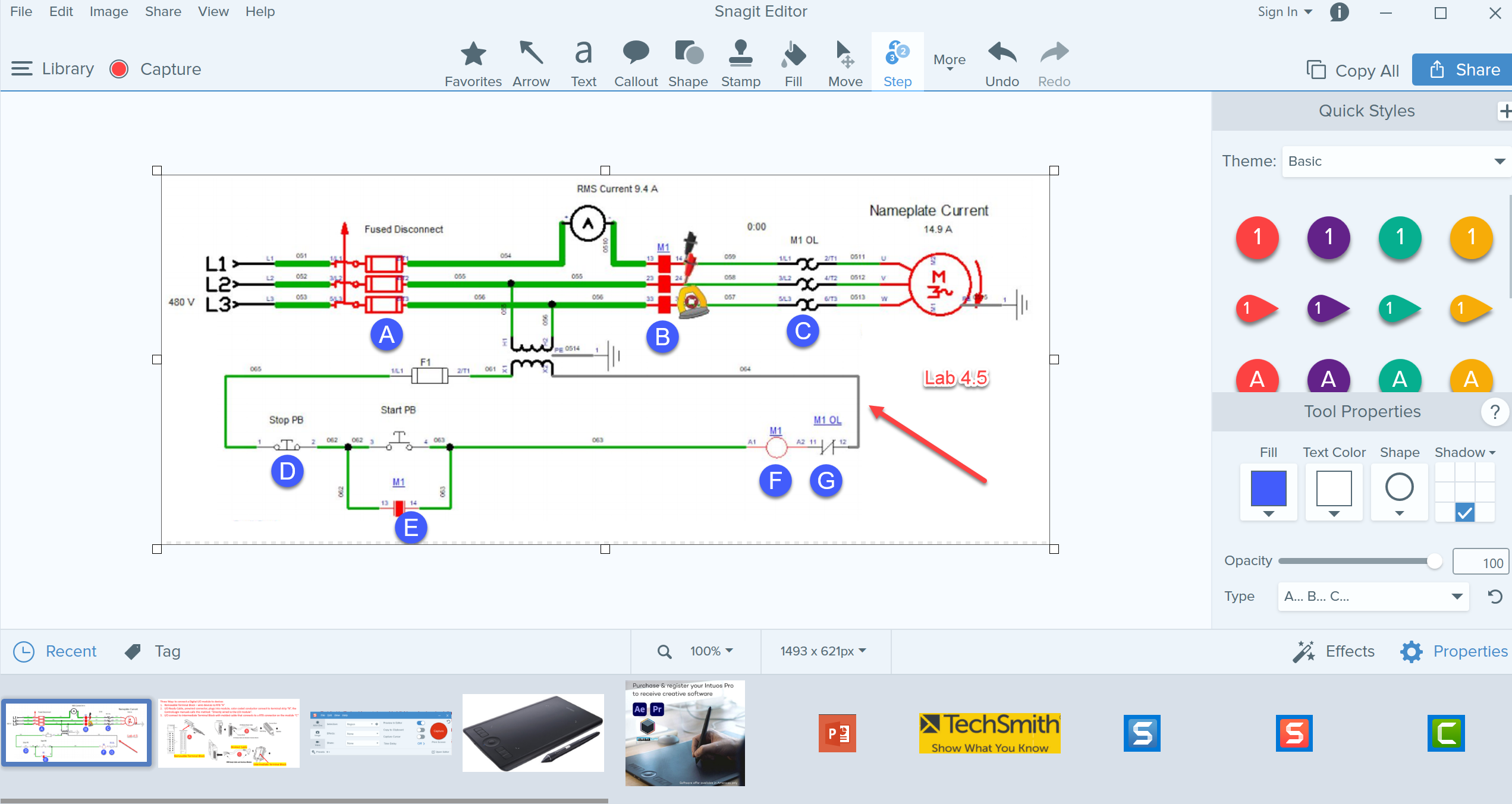 Olympus E-M10 Mark III
Shows recently captured images
TechSmith Snagit Editor Library
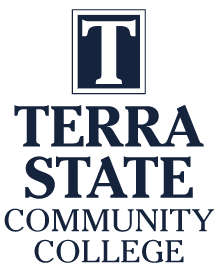 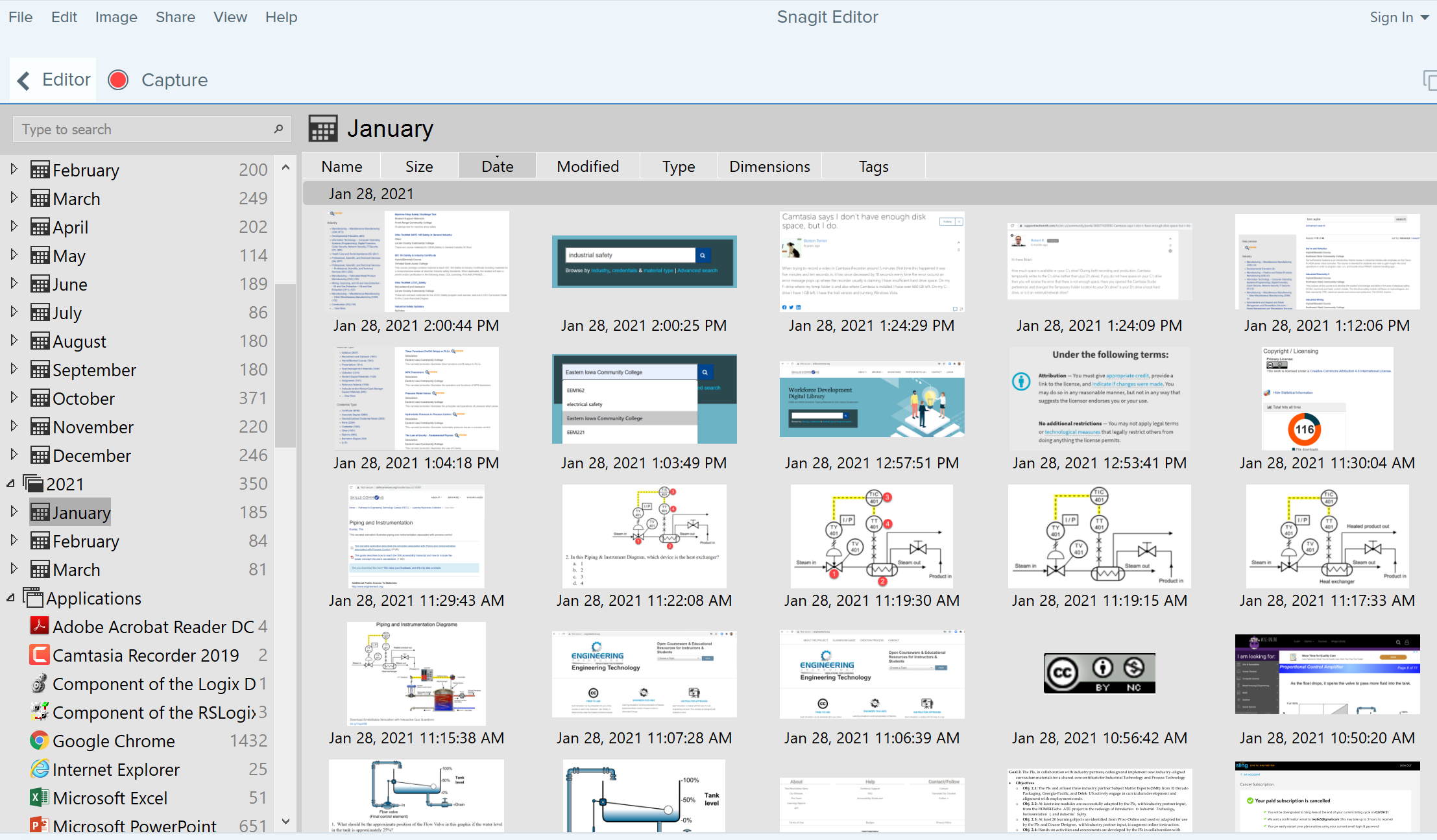 User can go to any Month & Day for images
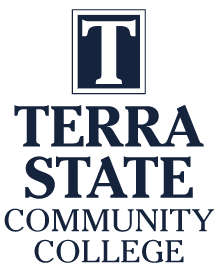 Creating a PDF Focused Learning Object:
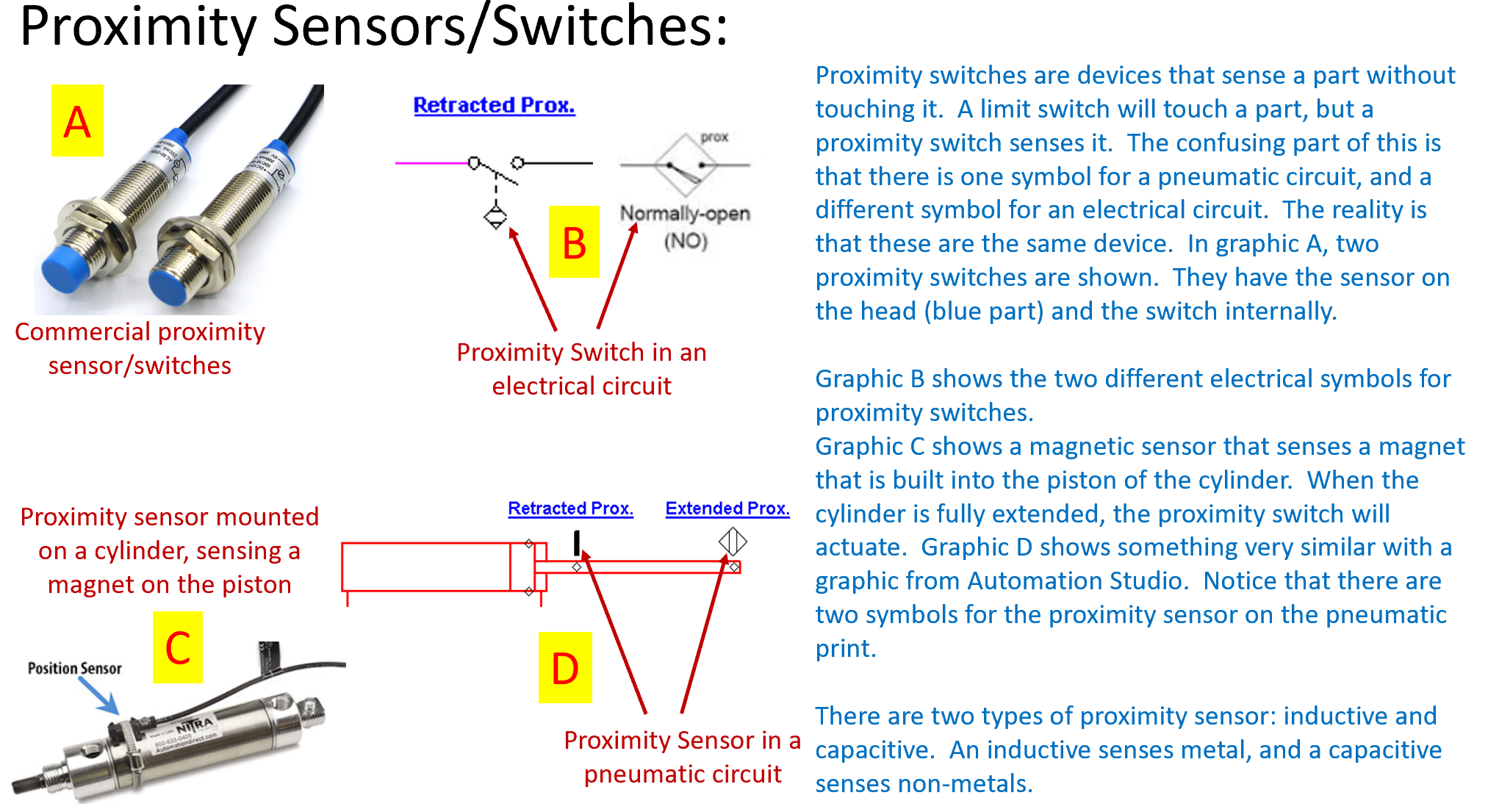 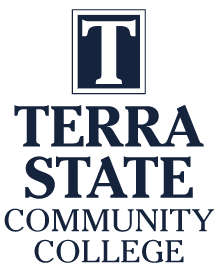 Creating a PDF Focused Learning Object:
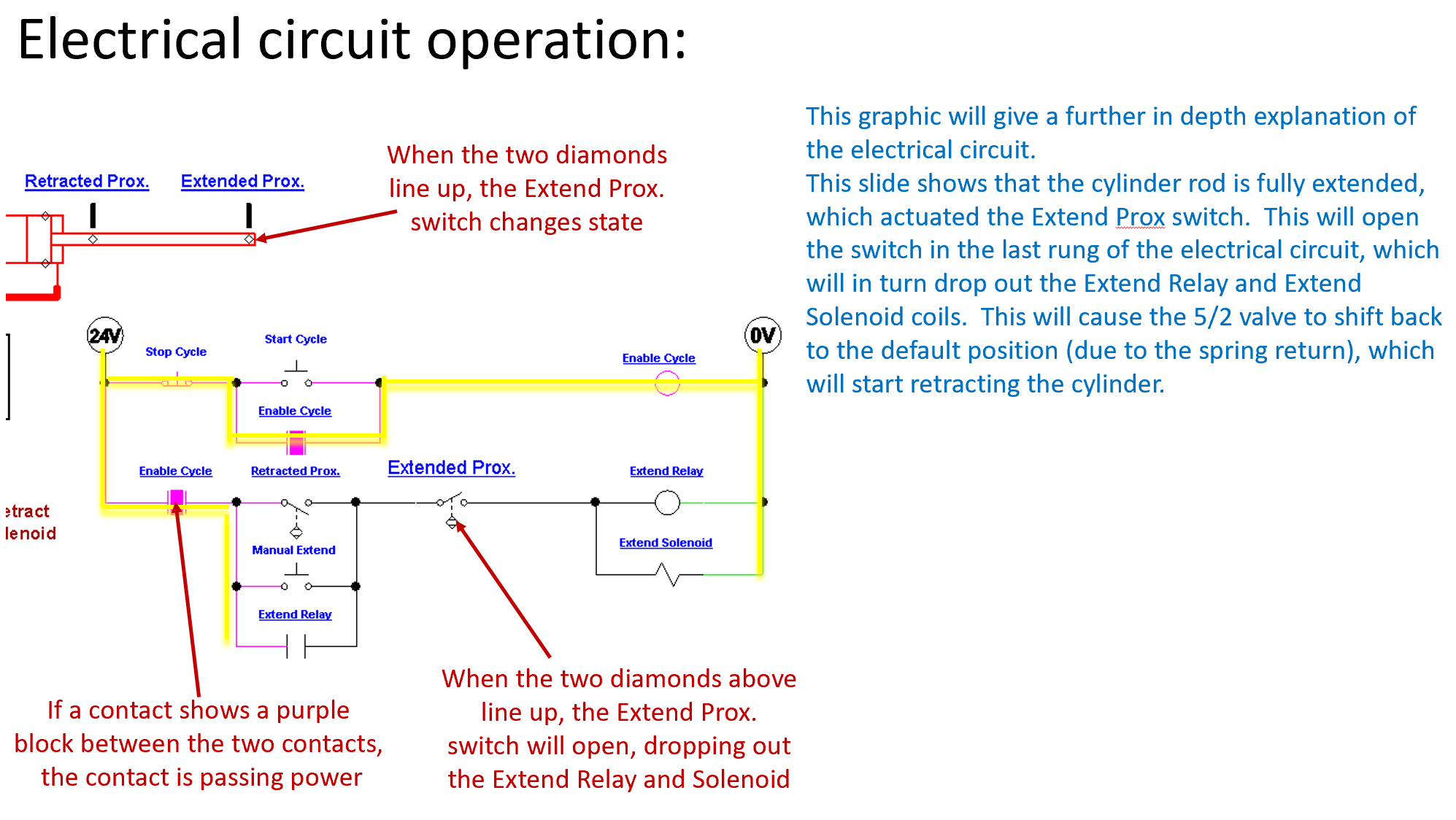 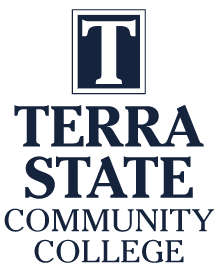 Creating a PDF Focused Learning Object:
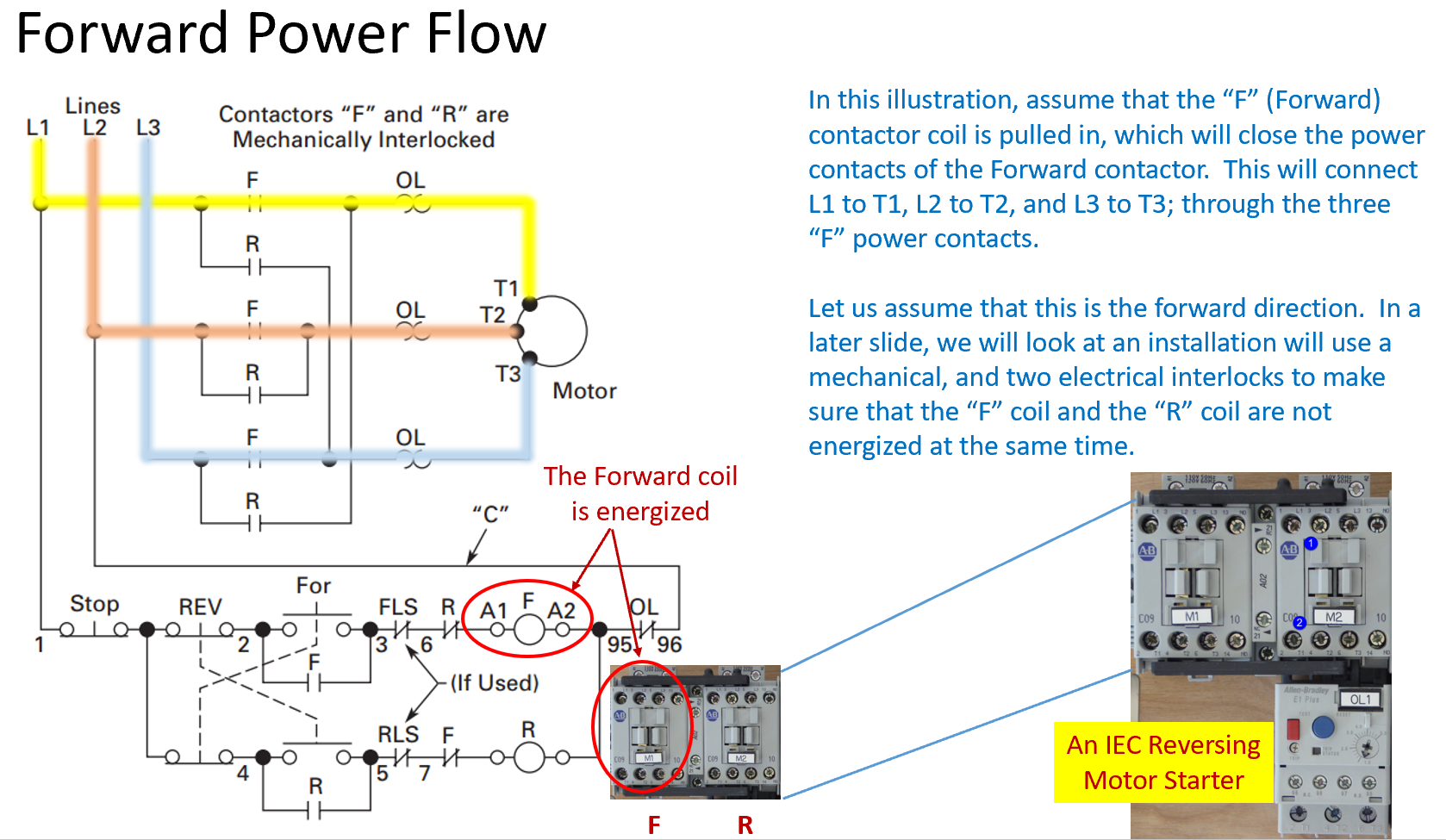 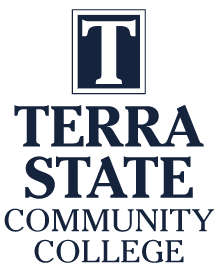 Cameras for Creating Videos:
One of the common tools that our Industrial Technology Instructors use is a simple Panasonic Point and Shoot camera.  It is small with a zooming lens, with a removeable SD card, and a very sensitive internal microphone.  The inverting tripod allows us to position the camera upside down to shoot onto an object or whiteboard (laying on a desktop).  One of the most powerful features is the Panasonic Image app that runs on the smartphone.  The camera has its own WiFi portal, thus the phone connects to it, then the image app controls the camera zooming, taking photos and taking videos.  The SD card is removed then put into a port on the computer where it is then transferred to the HD, and produced with the Camtasia Producer software.
Panasonic Lumix Point & Shoot
Inverting Tri-Pod
Panasonic Image Smart Phone App
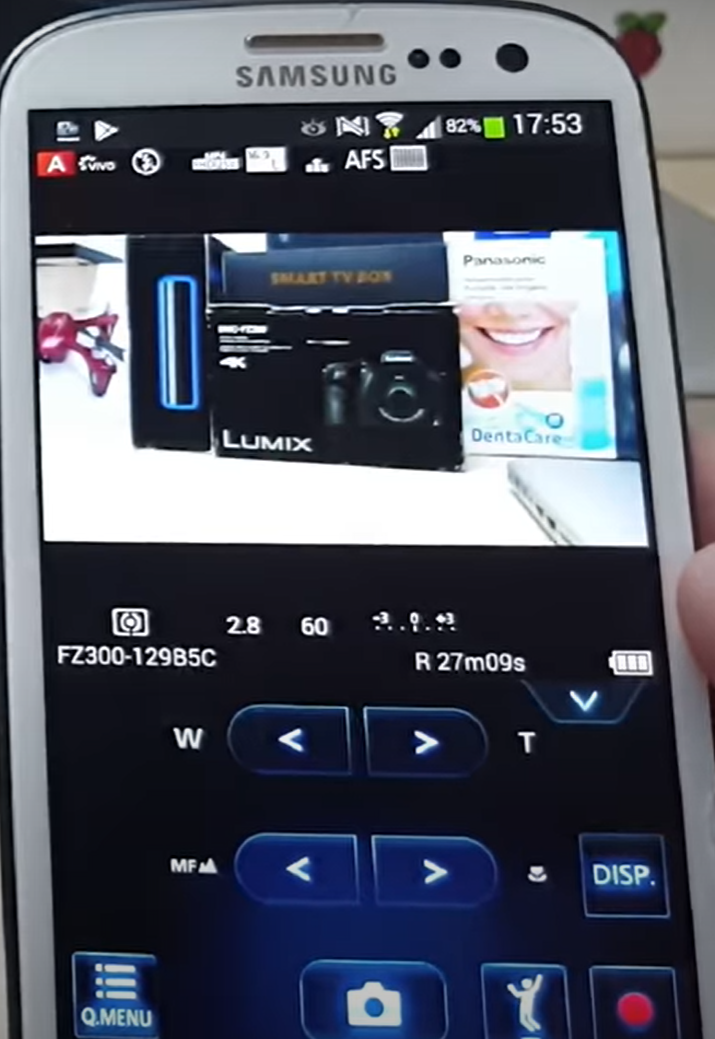 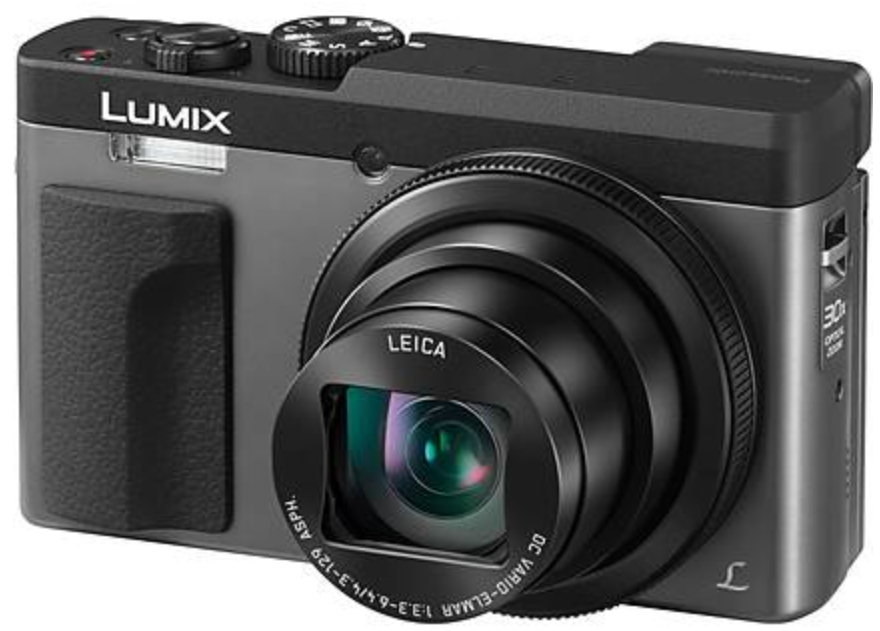 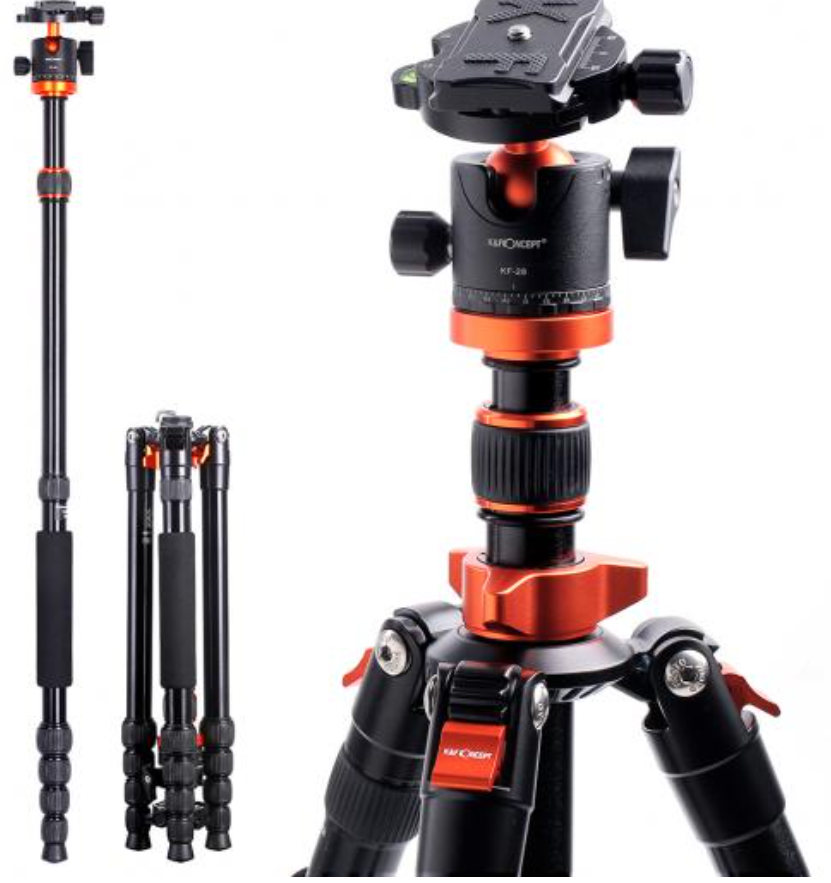 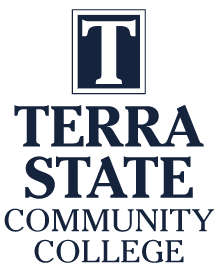 Cameras for Creating Videos:
I also use a high-end camera when I need to use different lenses, use different lighting filters and want higher quality images and videos.  This is primarily if I am doing something for a vendor who needs a little higher quality than for instruction.  I can get UHD 4K video quality.  Usually, $700+.  It also has a removeable SD.
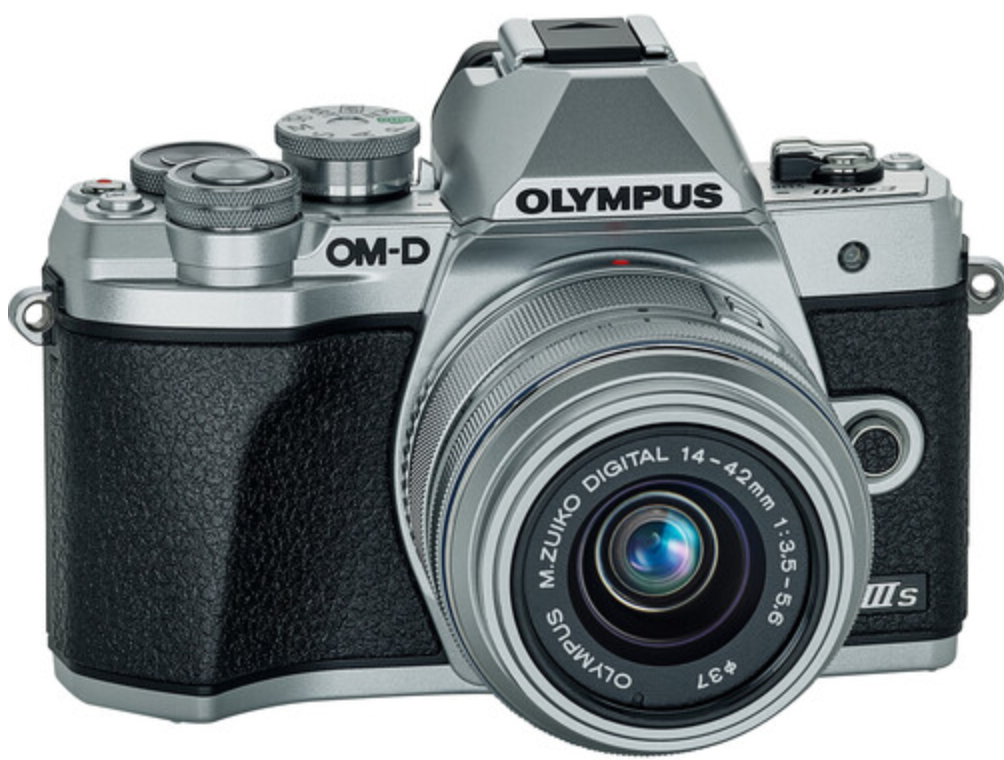 Olympus E-M10 Mark III
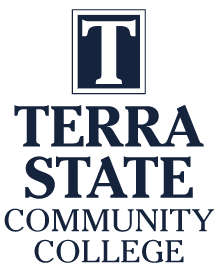 SD Cards for Recording Videos and Images:
The SD cards will be used in most cameras to store the videos and pictures that are taken with the camera.  I seldom use an SD less than 128GB in size, because they will fill up quickly.  Remove the SD from the camera and connect it to the computer, to load the videos and images, so you can use the software tools to develop the learning objects
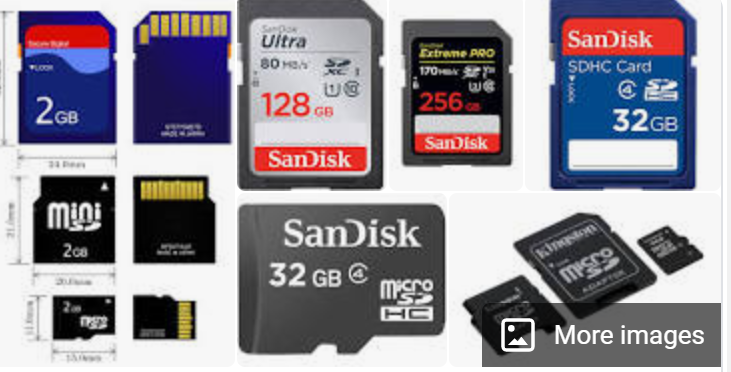 SD to USB Interface
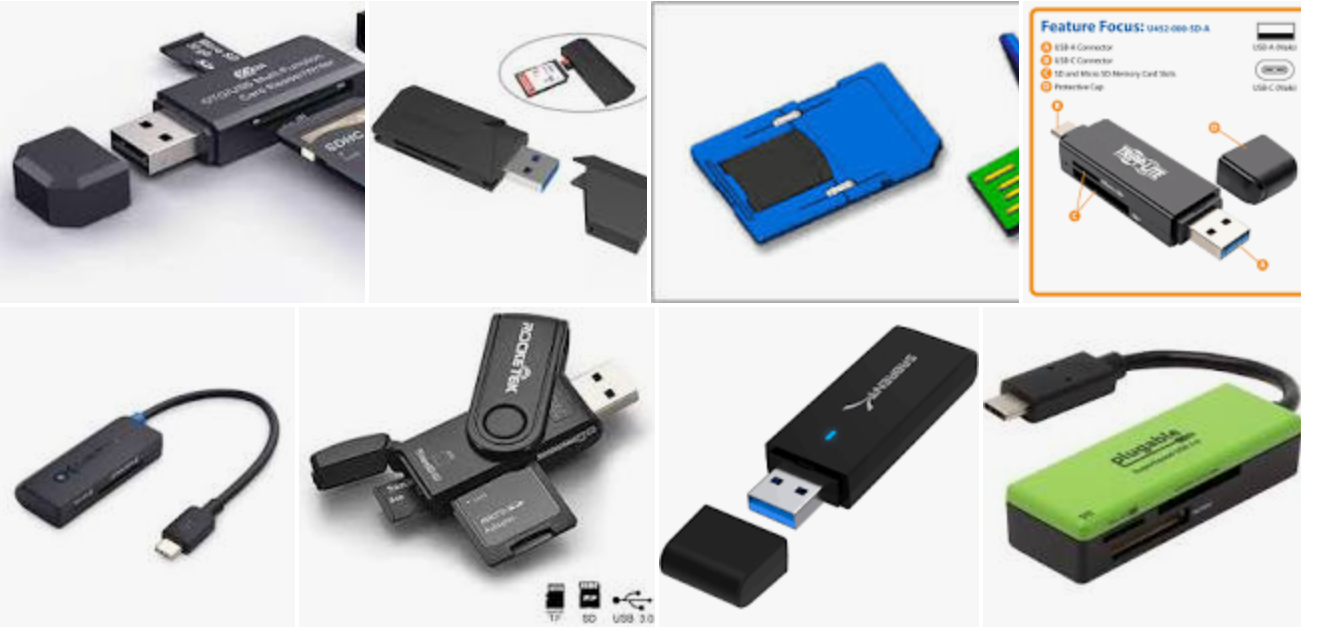 SD Cards: GigaBytes
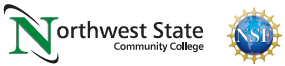 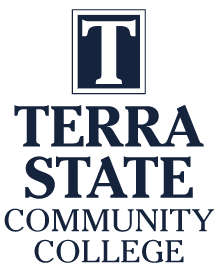 GoPro Cameras:
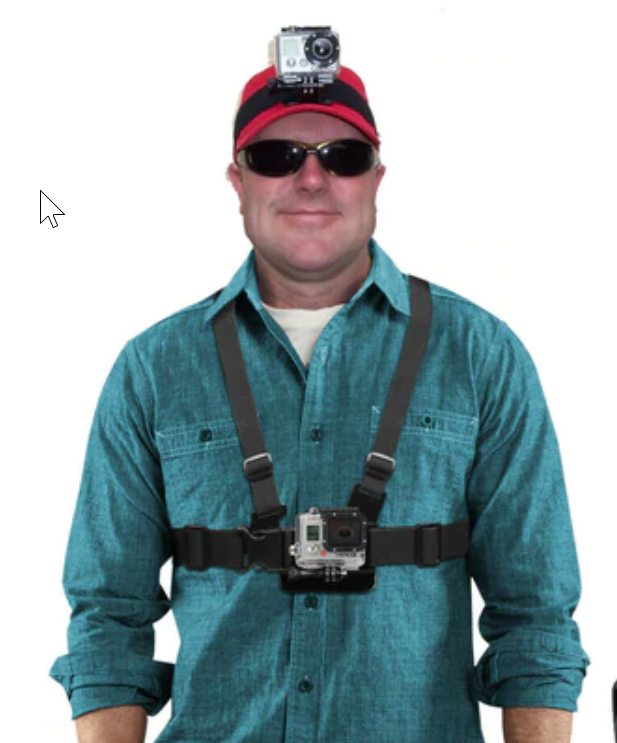 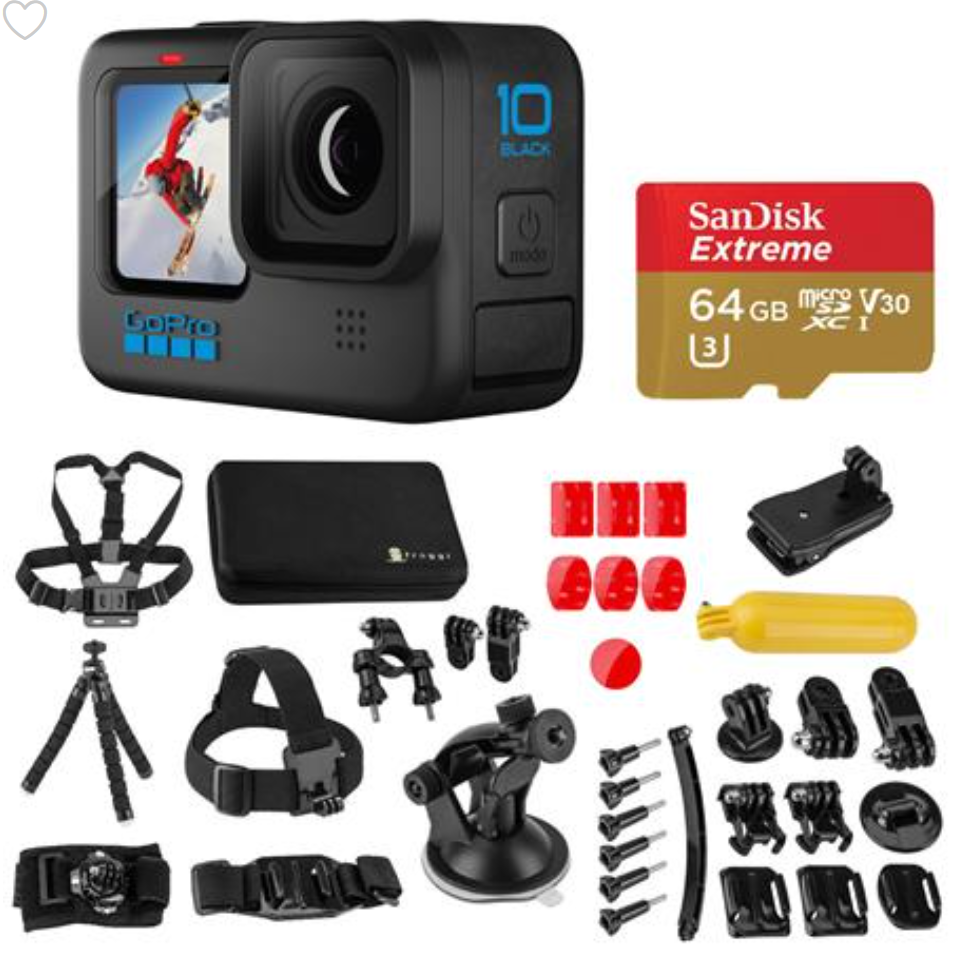 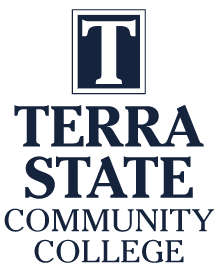 ORDRO Cameras:
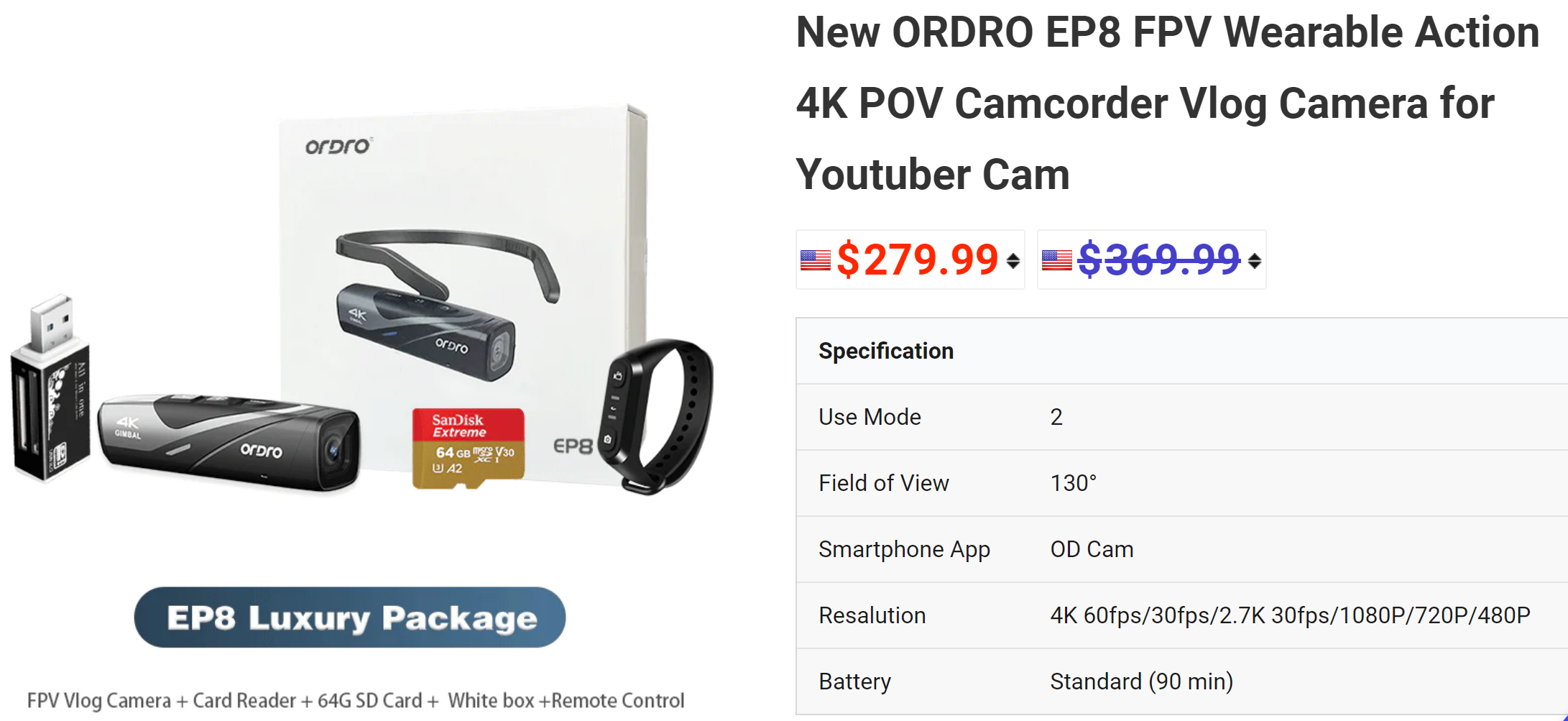 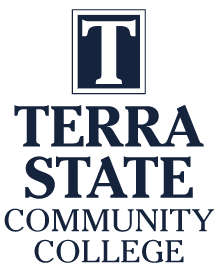 This Concludes this Instructional Document
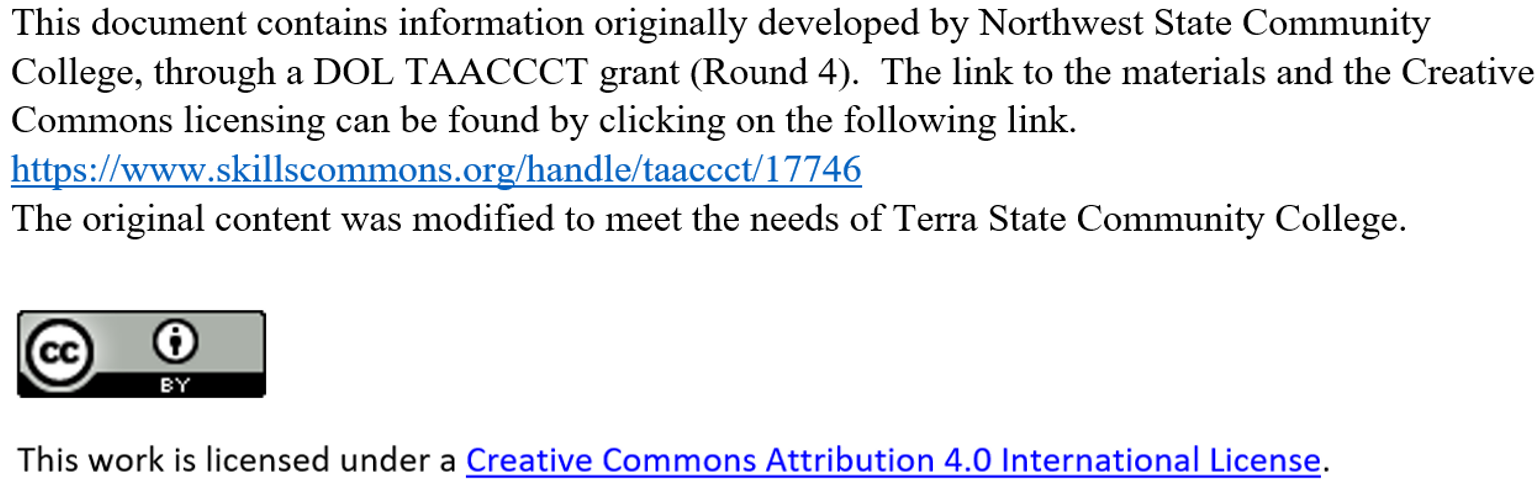